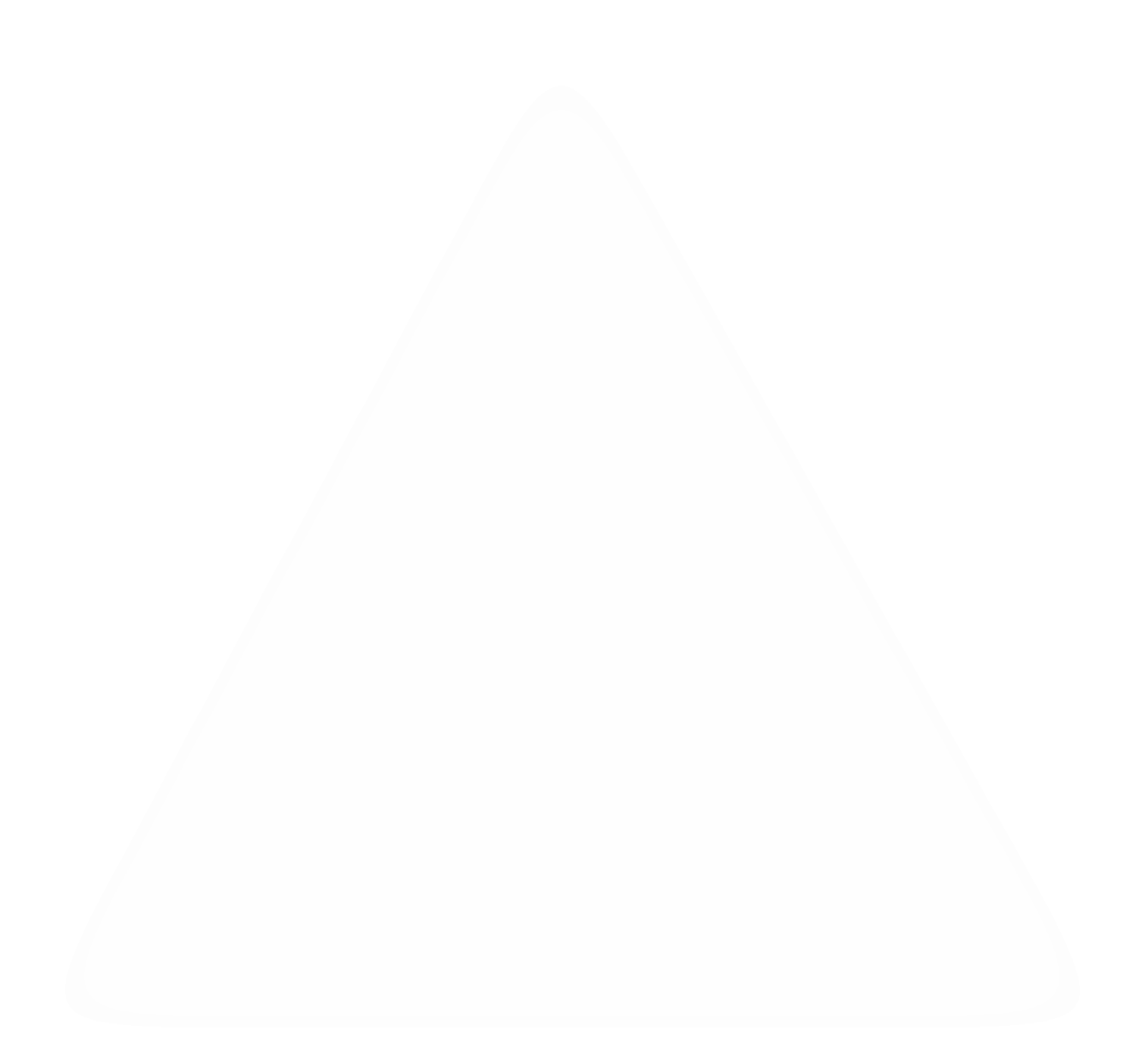 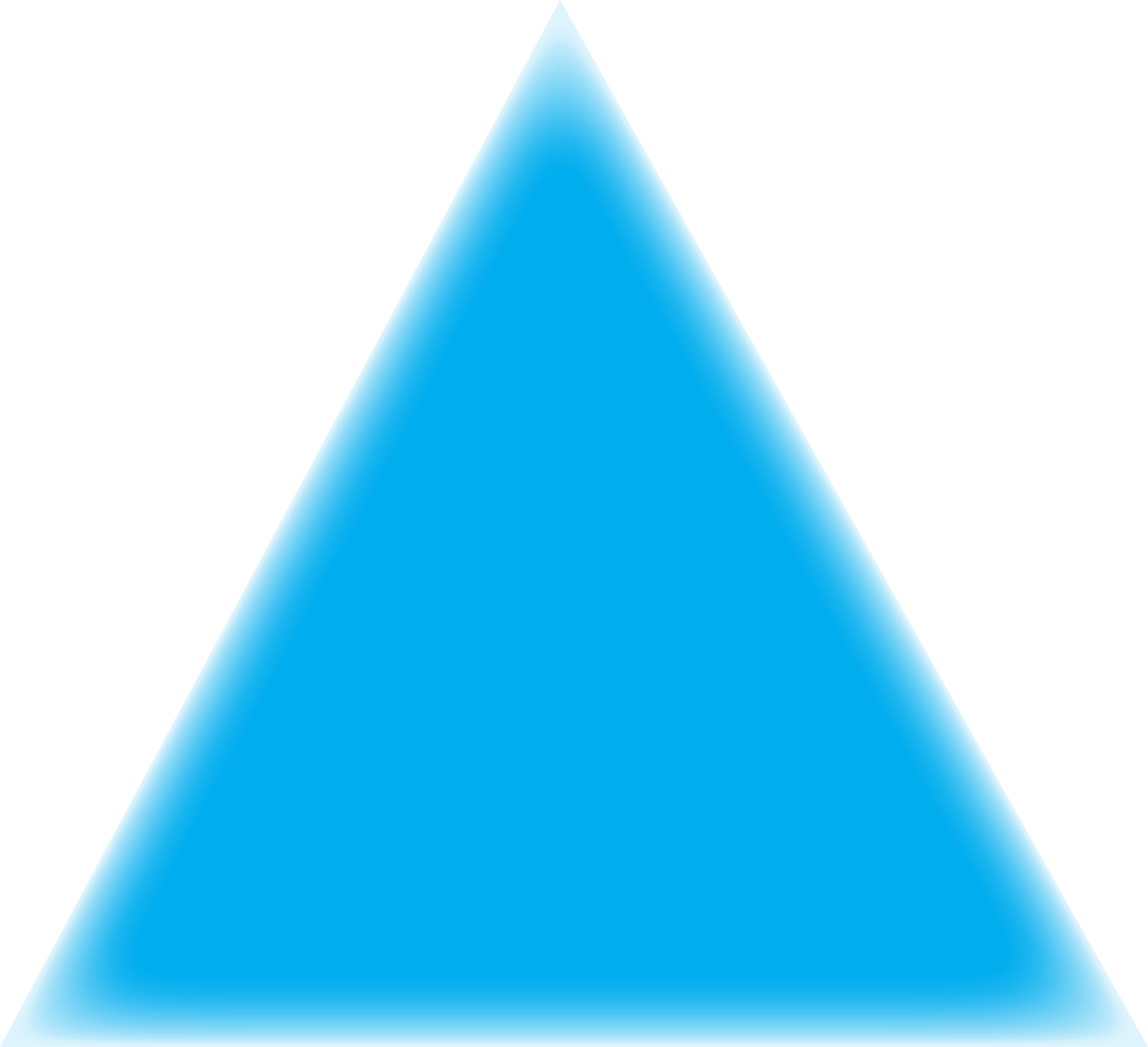 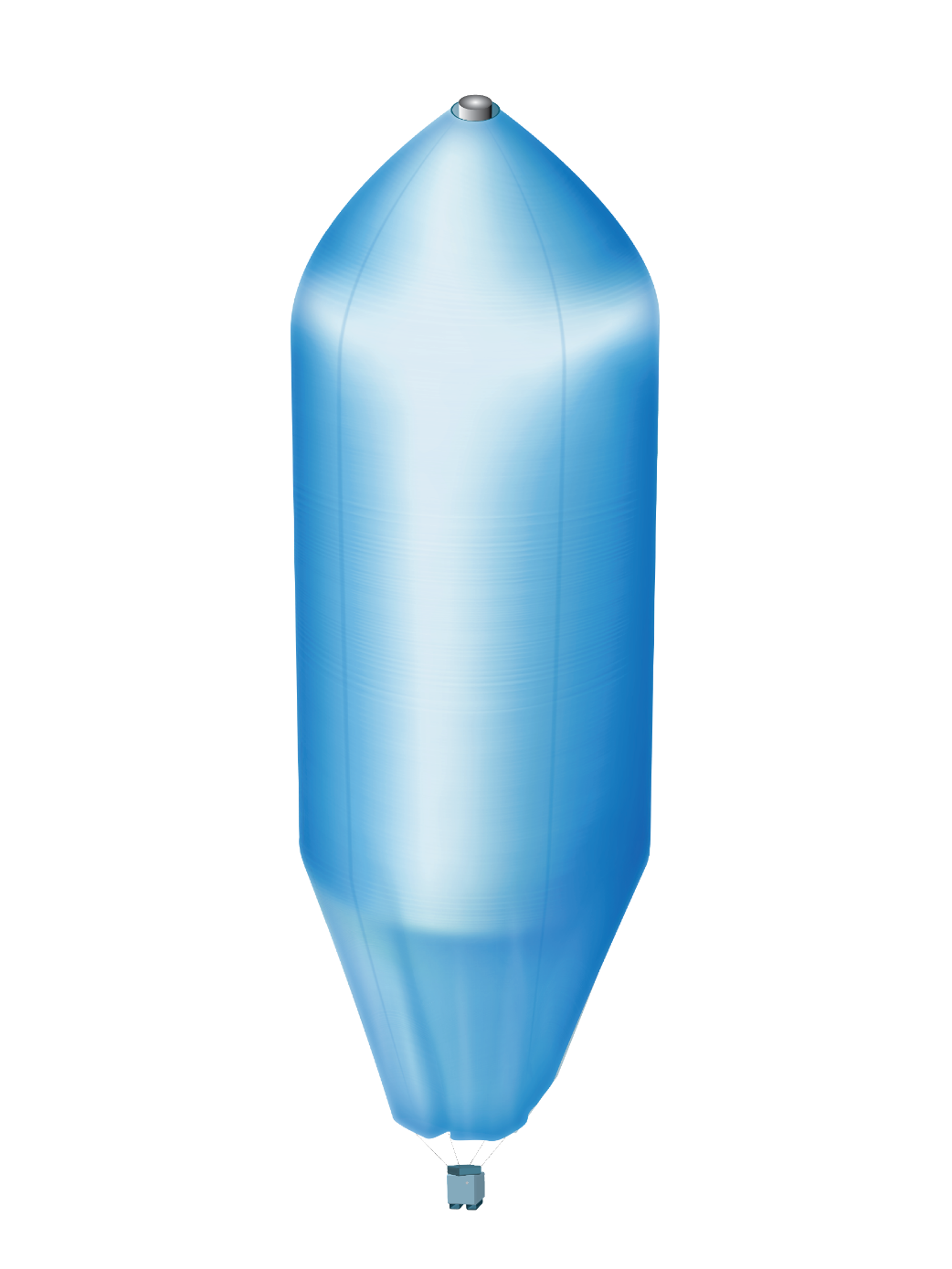 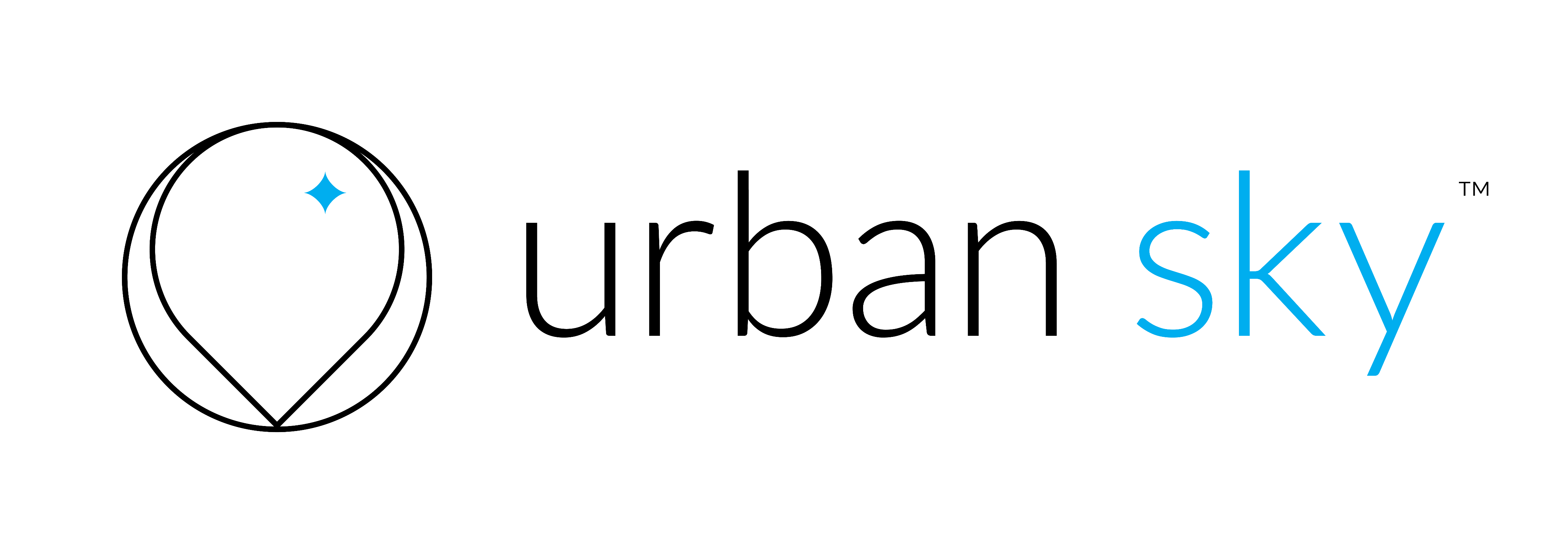 TFRSAC Spring 2021
A Real-time, Broad Area Wildfire Monitoring System Enabled by a Rapidly Deployable, Stratospheric Remote Sensing Balloon
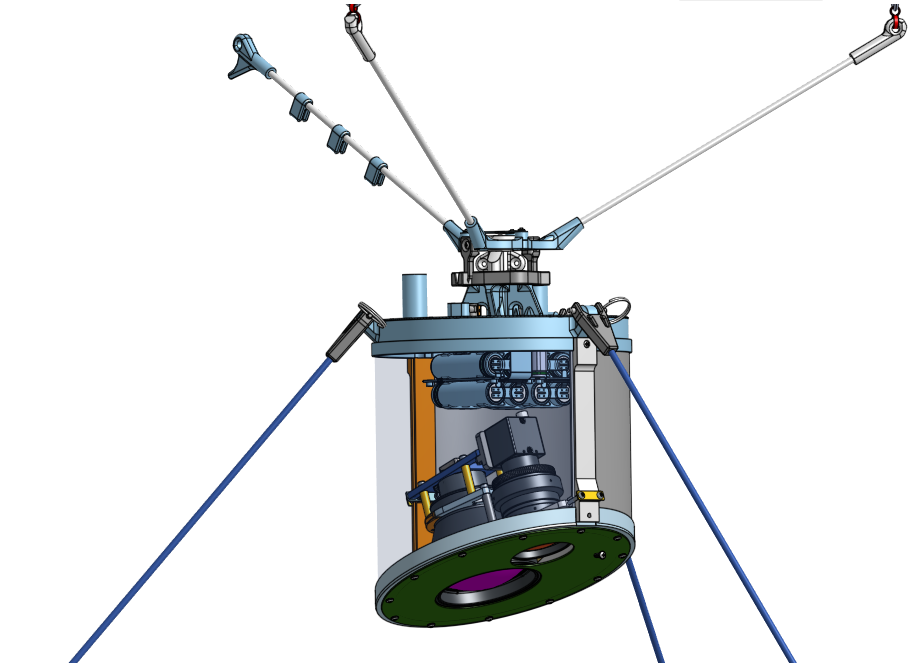 Andrew Antonio
Co-founder & CEO
www.urbansky.com
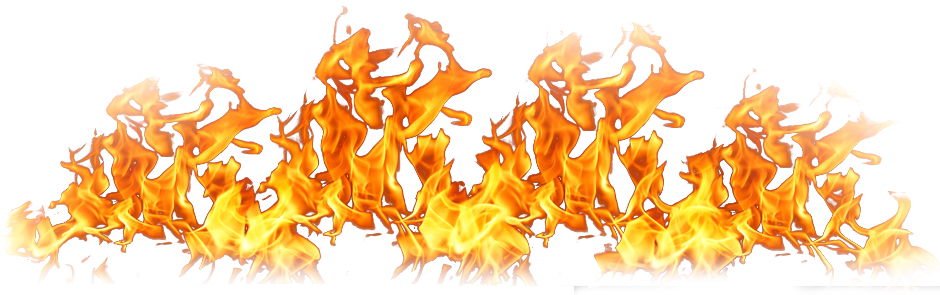 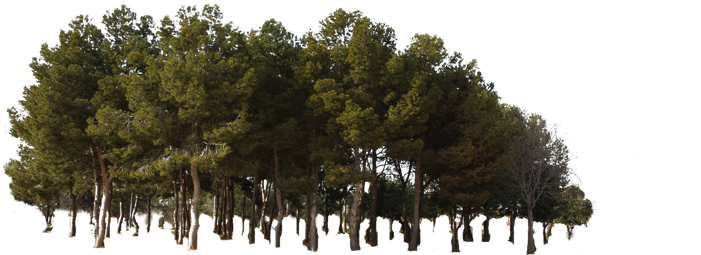 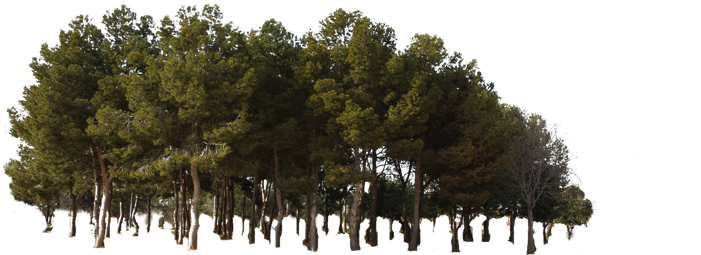 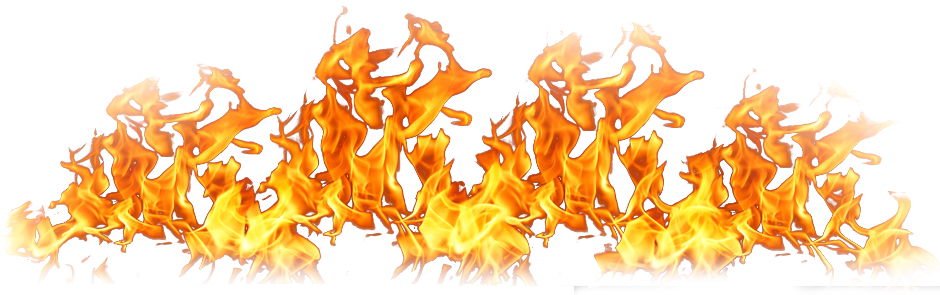 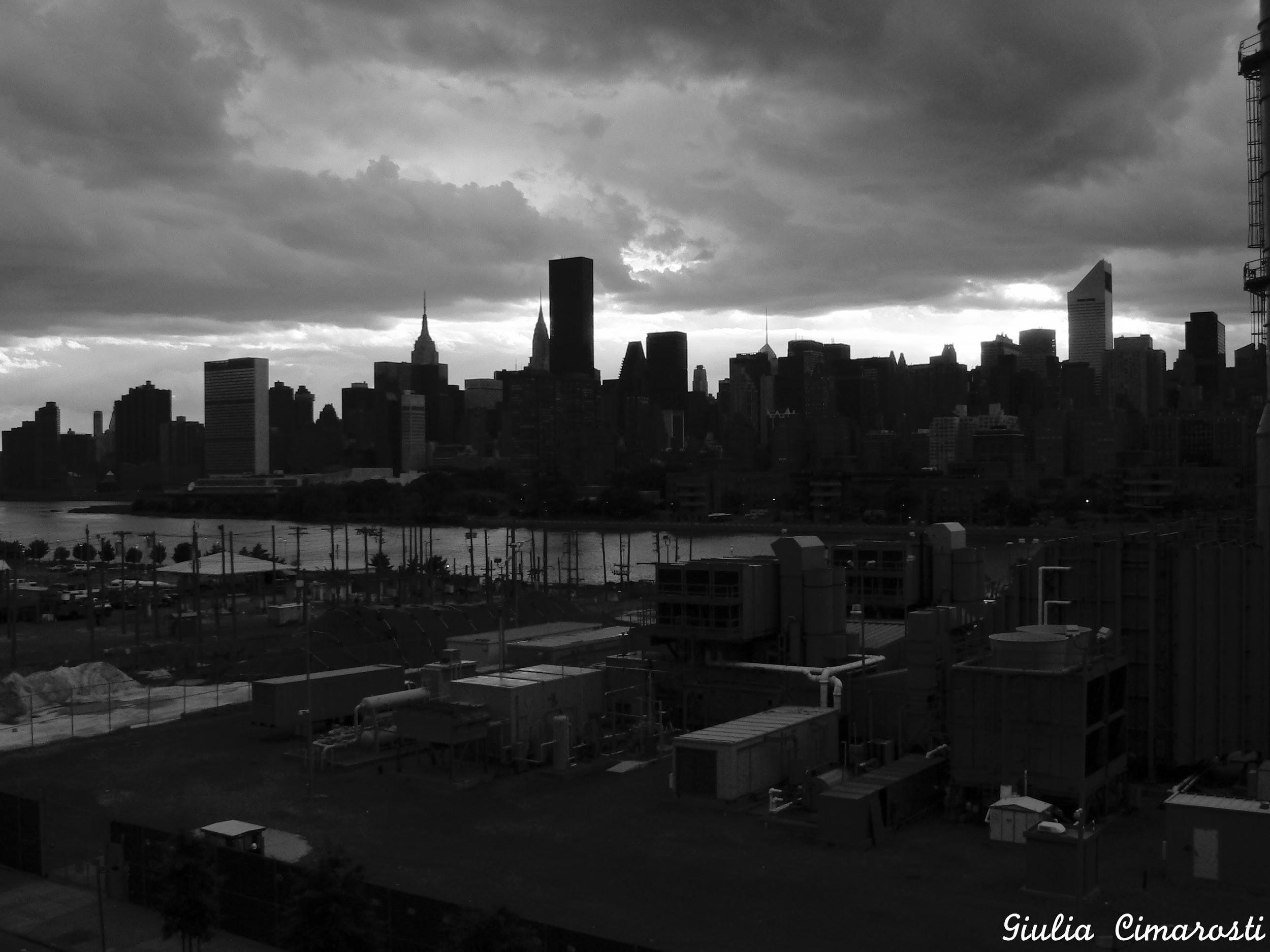 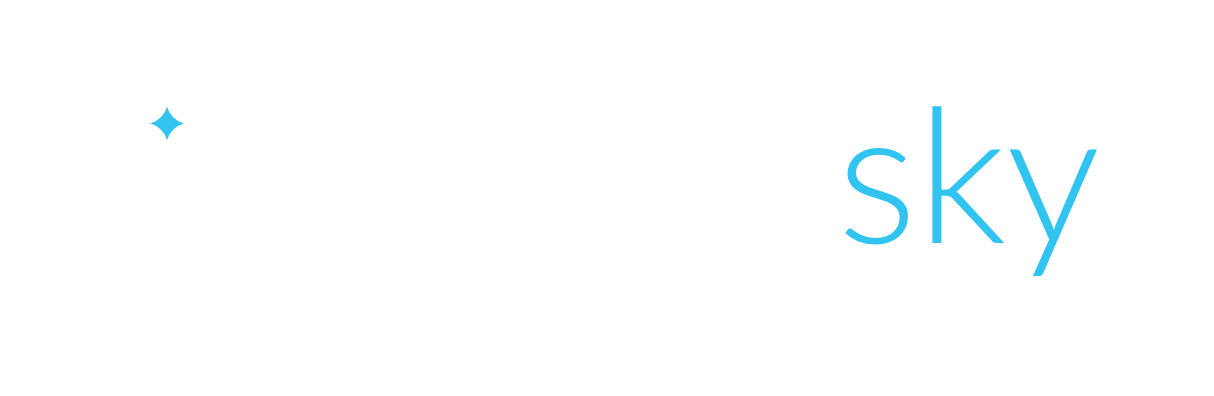 1
About Urban Sky
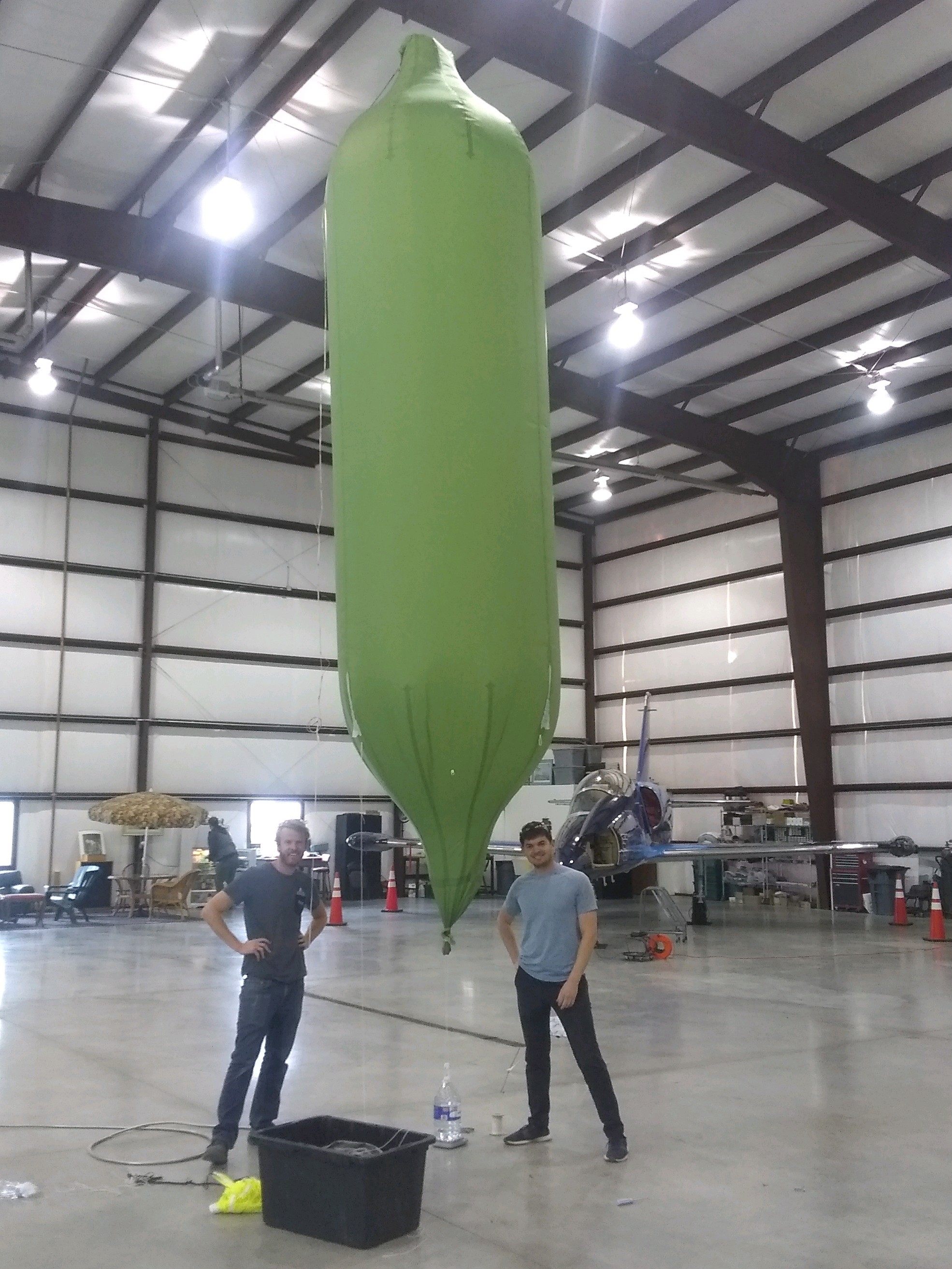 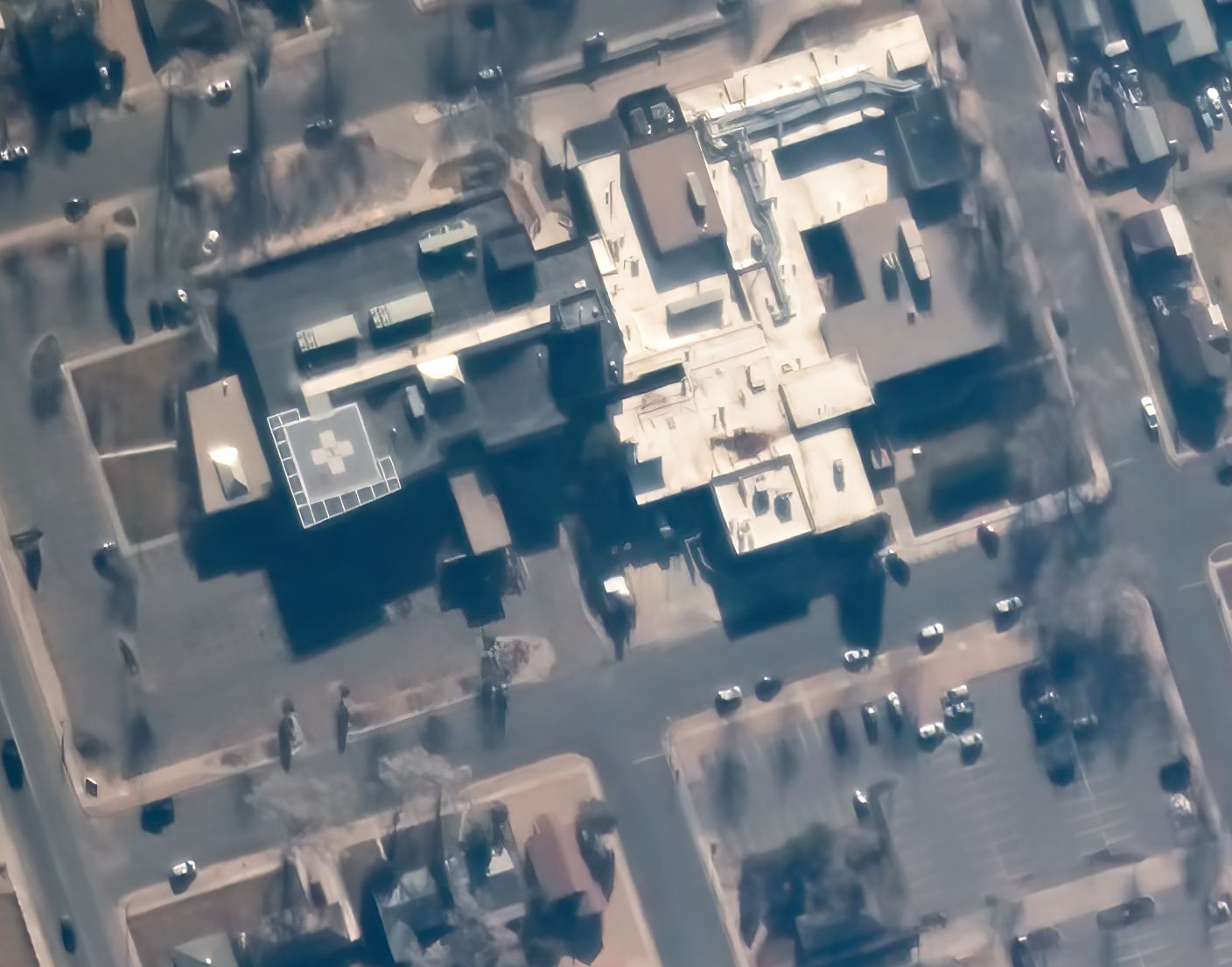 Year Founded: 2019

Location: Denver, CO

Overview
Stratospheric flight and remote sensing solutions 
Ultra-low-cost & multi-sensor capable
Broad area (i.e., thousands of sq. km in hours)
Rapid, easy launch and recovery
Real-time downlink of critical intelligence
10cm GSD RGB System now Operational
3.5m LWIR + 1m RGB System now Operational
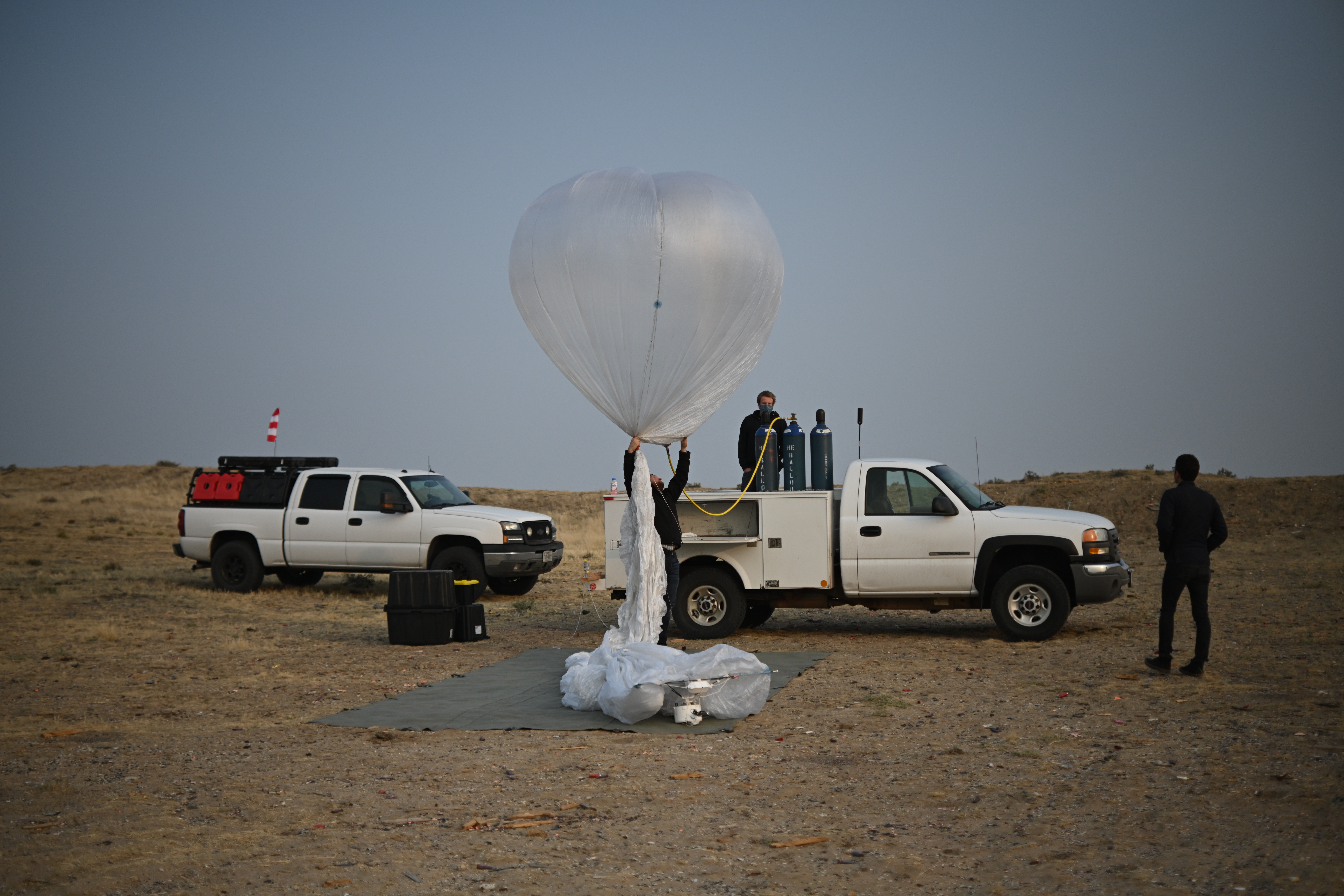 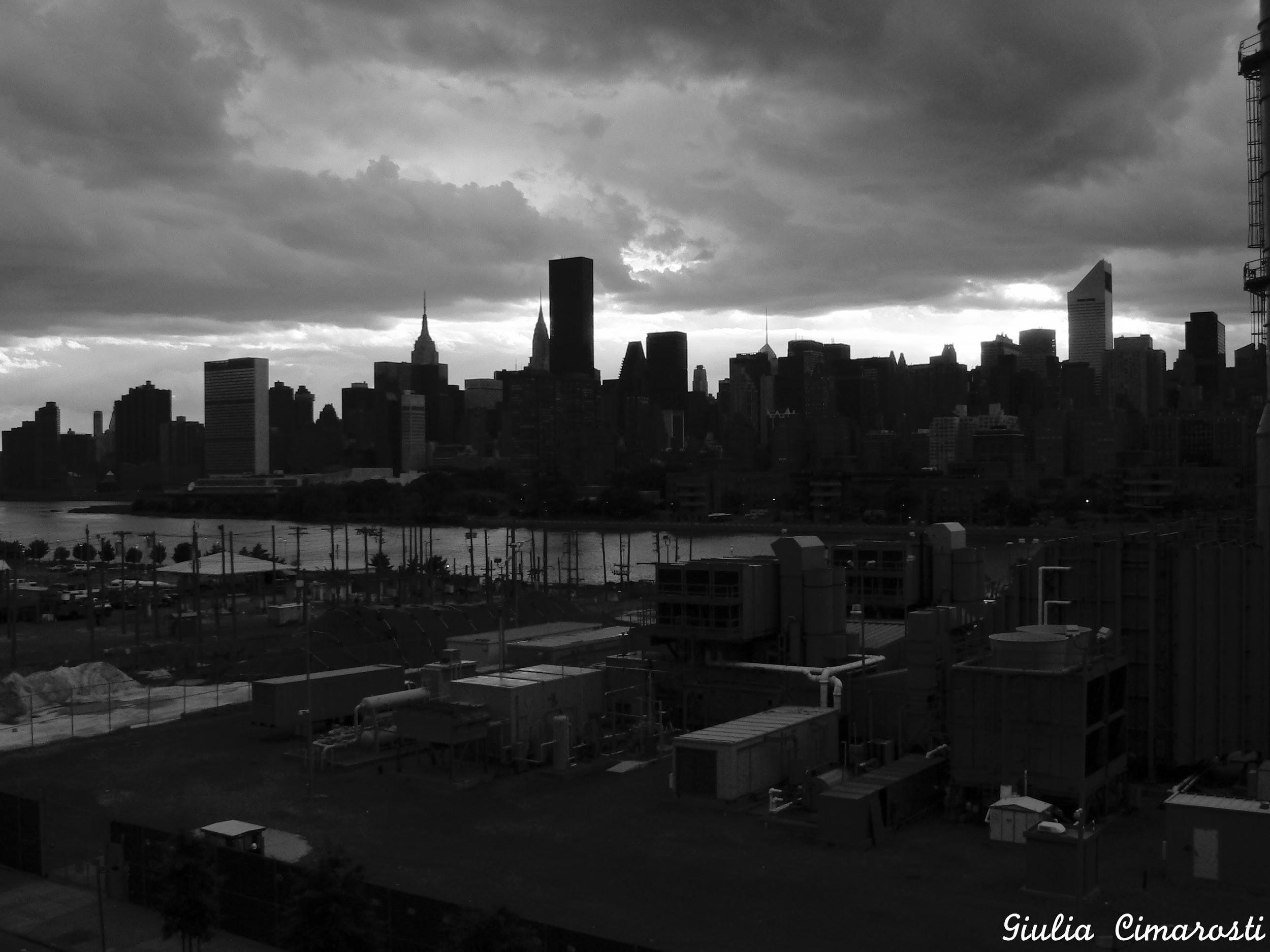 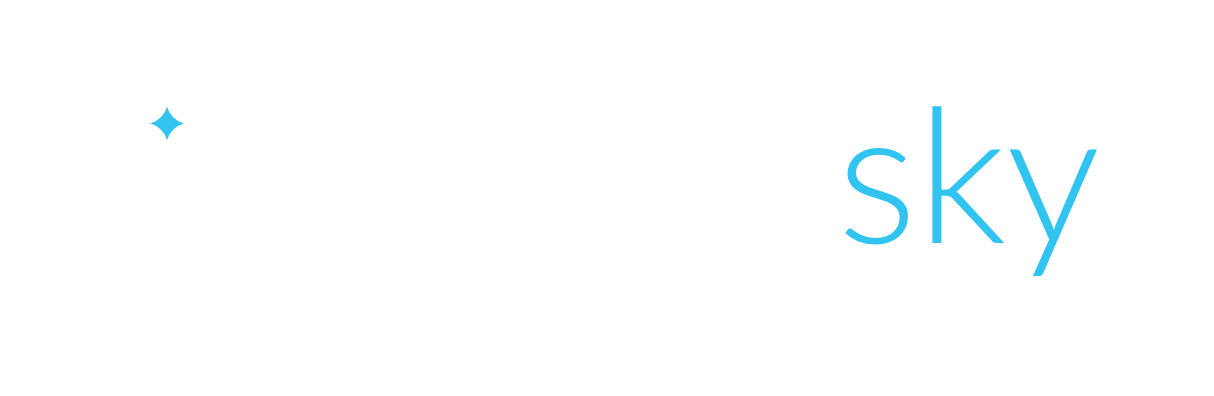 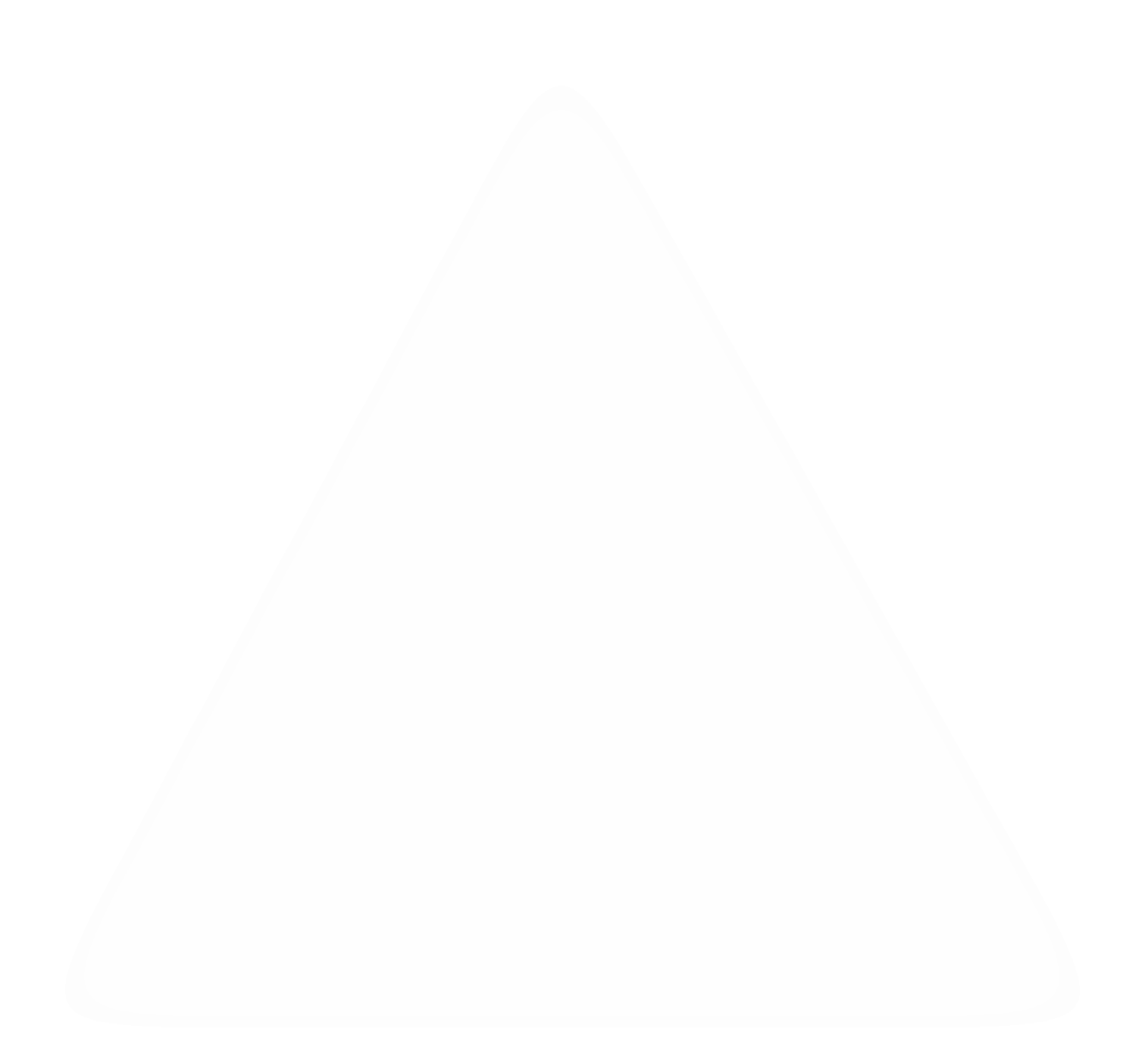 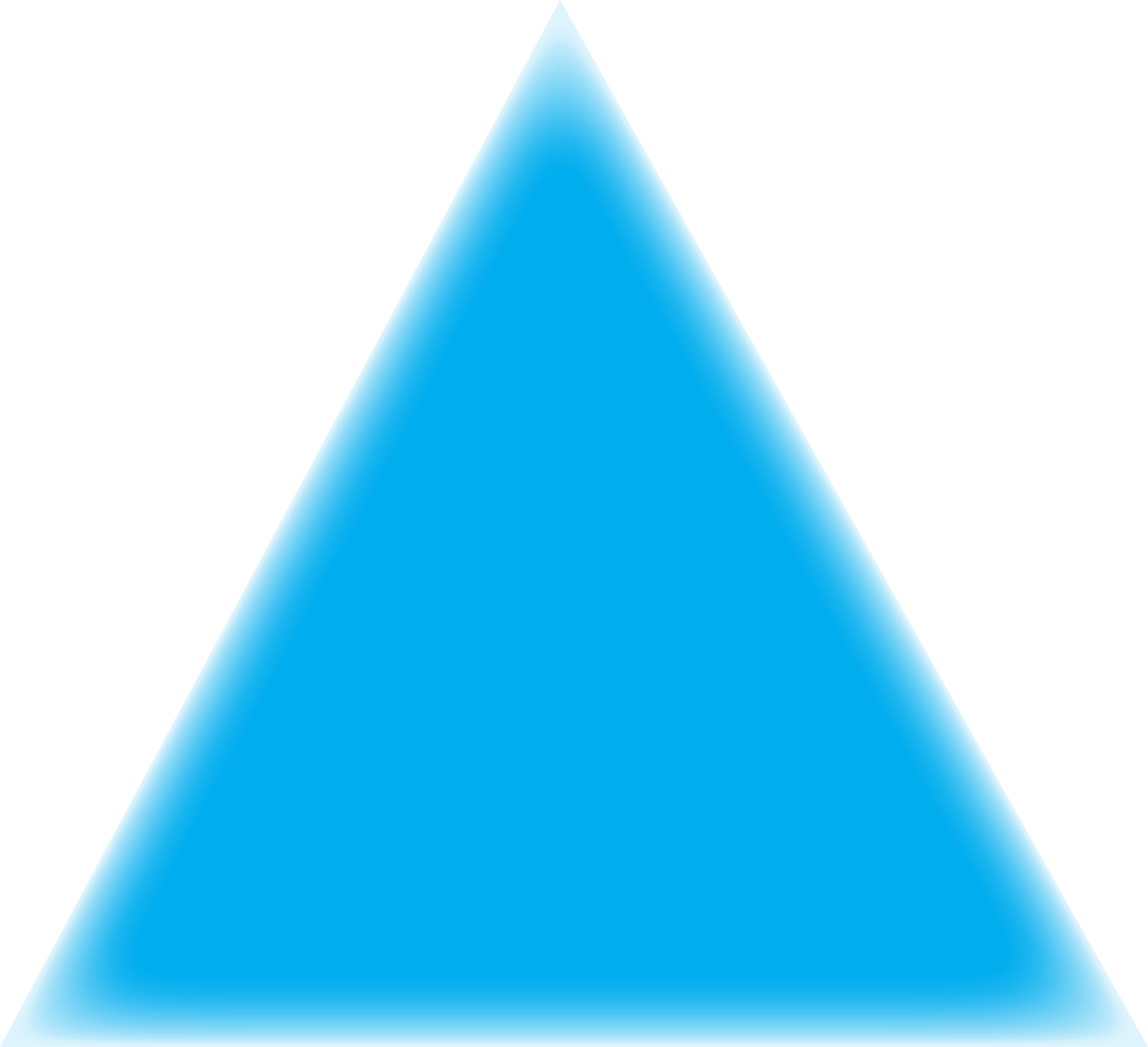 Introducing the Microballoon™
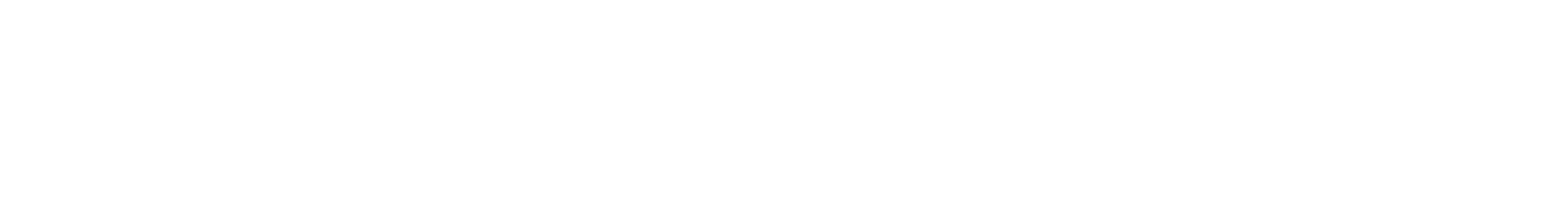 The ‘Microsatellites of the Stratosphere’
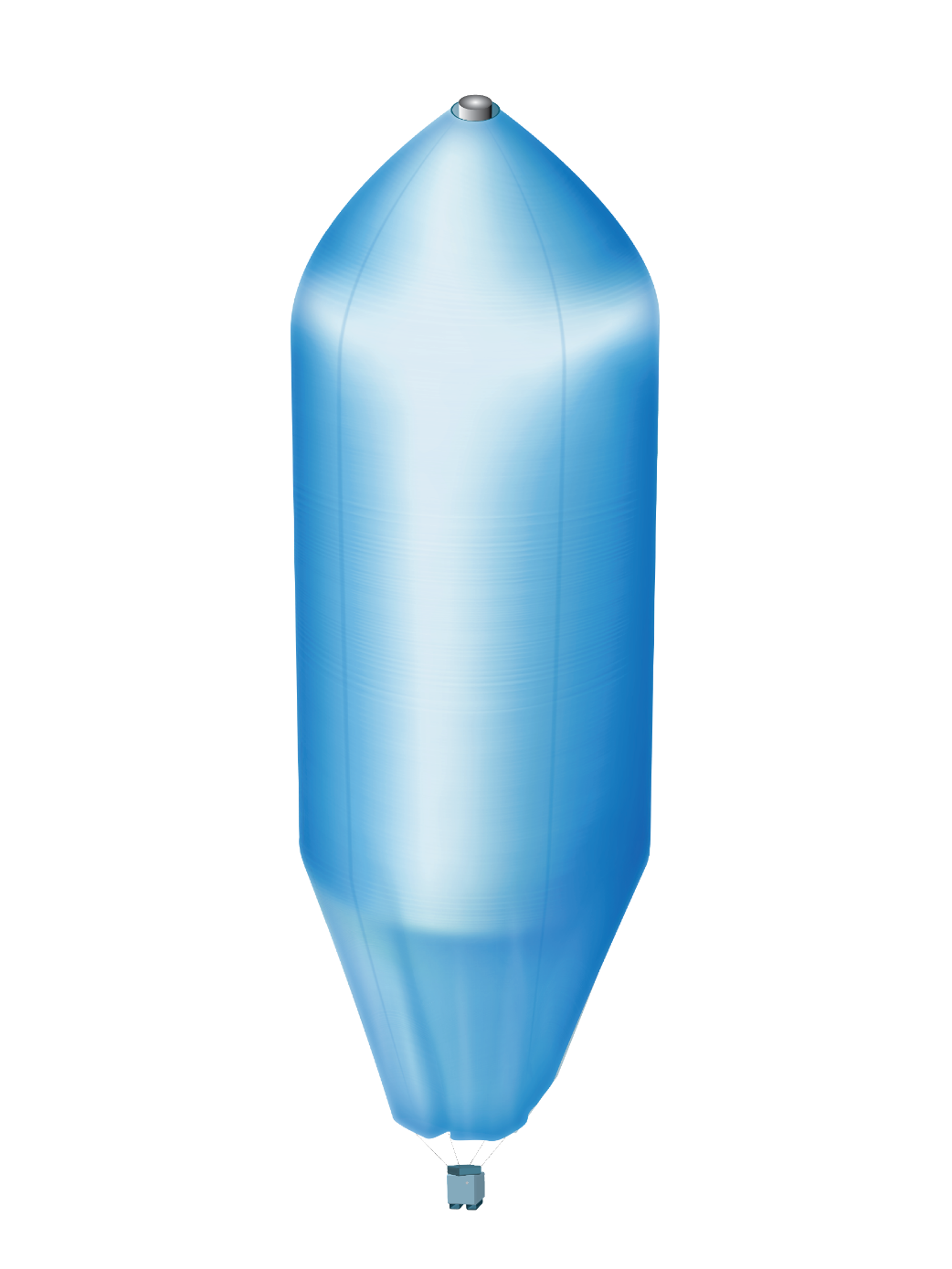 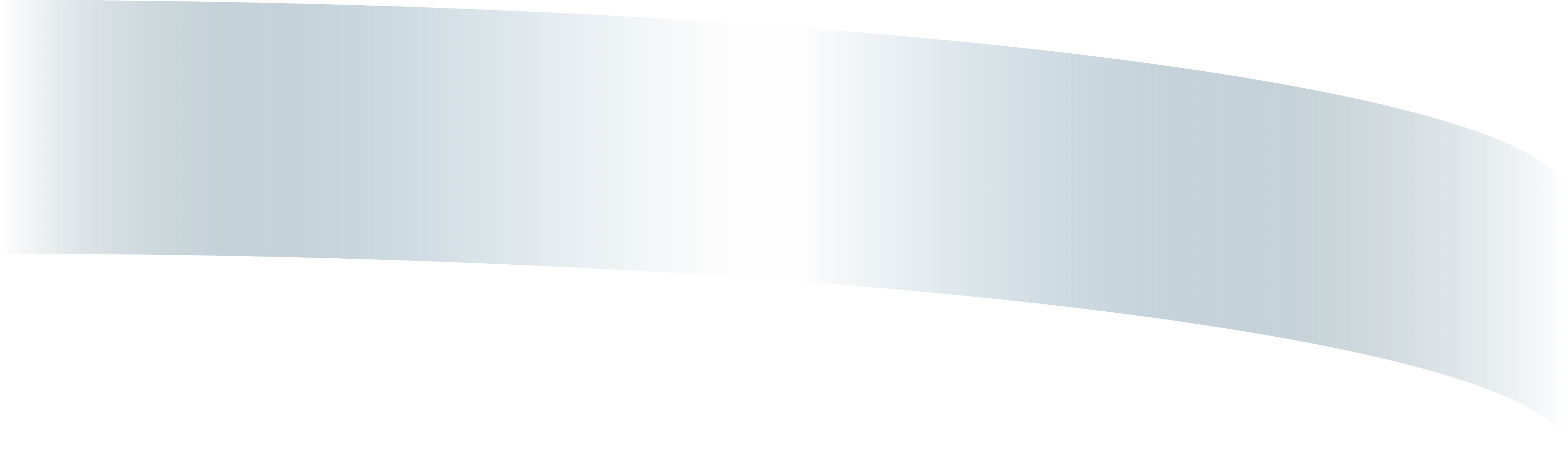 Broad Area, High-resolution, Low-Cost Remote Sensing
‘Placeable’ over Target Areas at Desired Times
Rapidly deployable by just 1 or 2 people
Safe, controlled descent & recovery
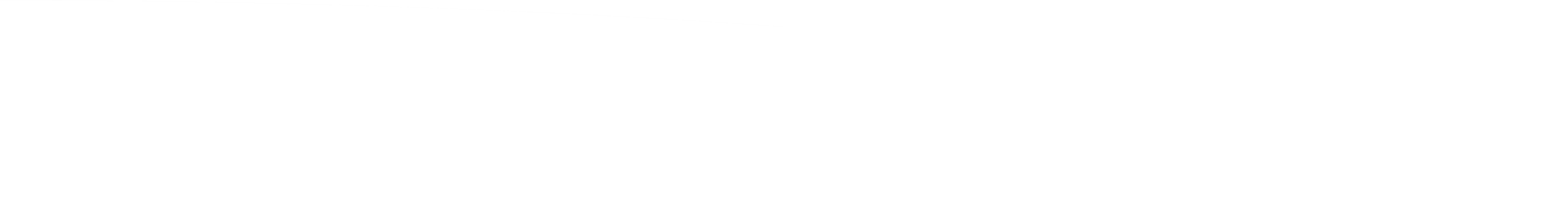 Stratosphere
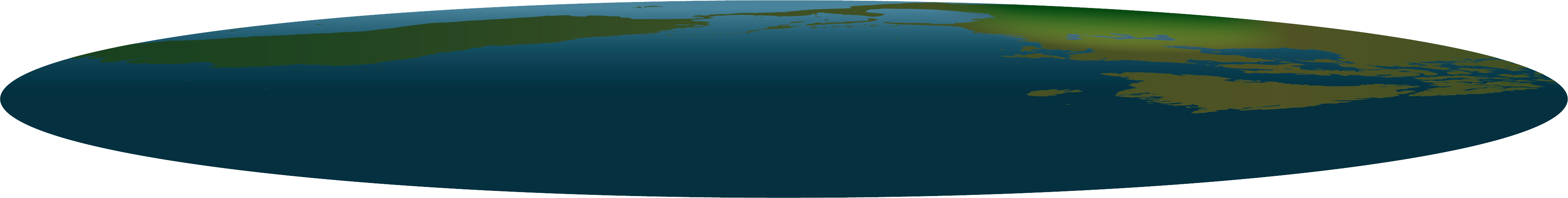 Stratospheric Advantages
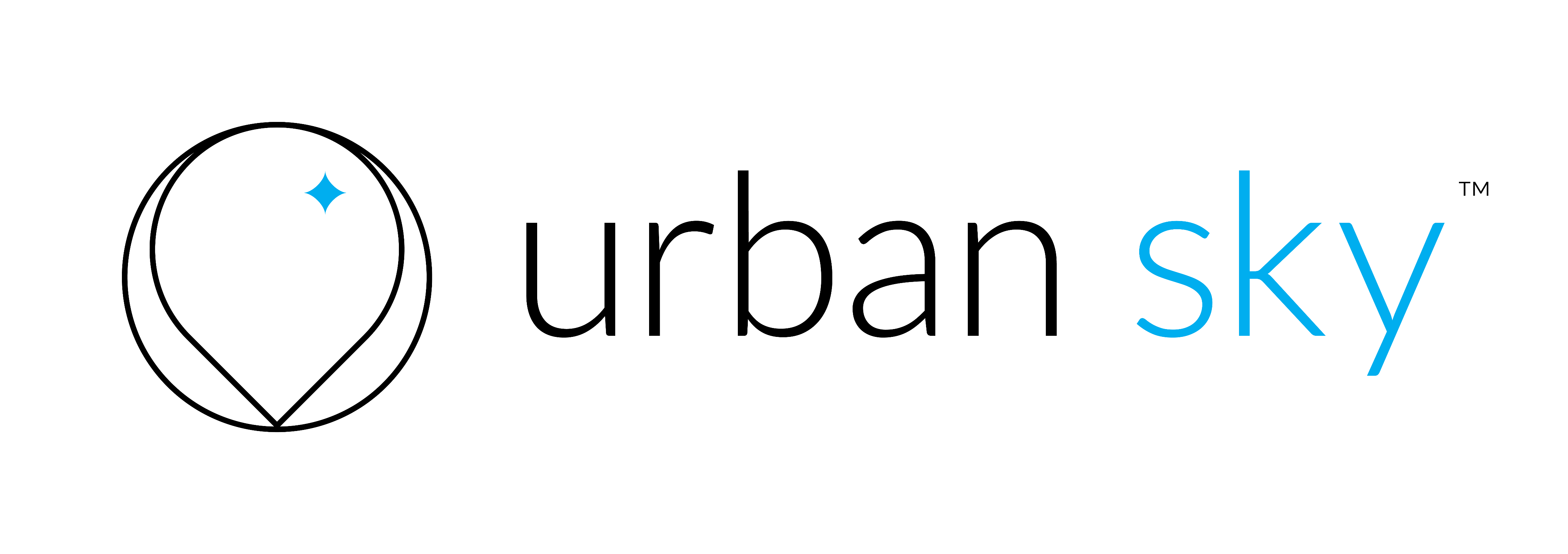 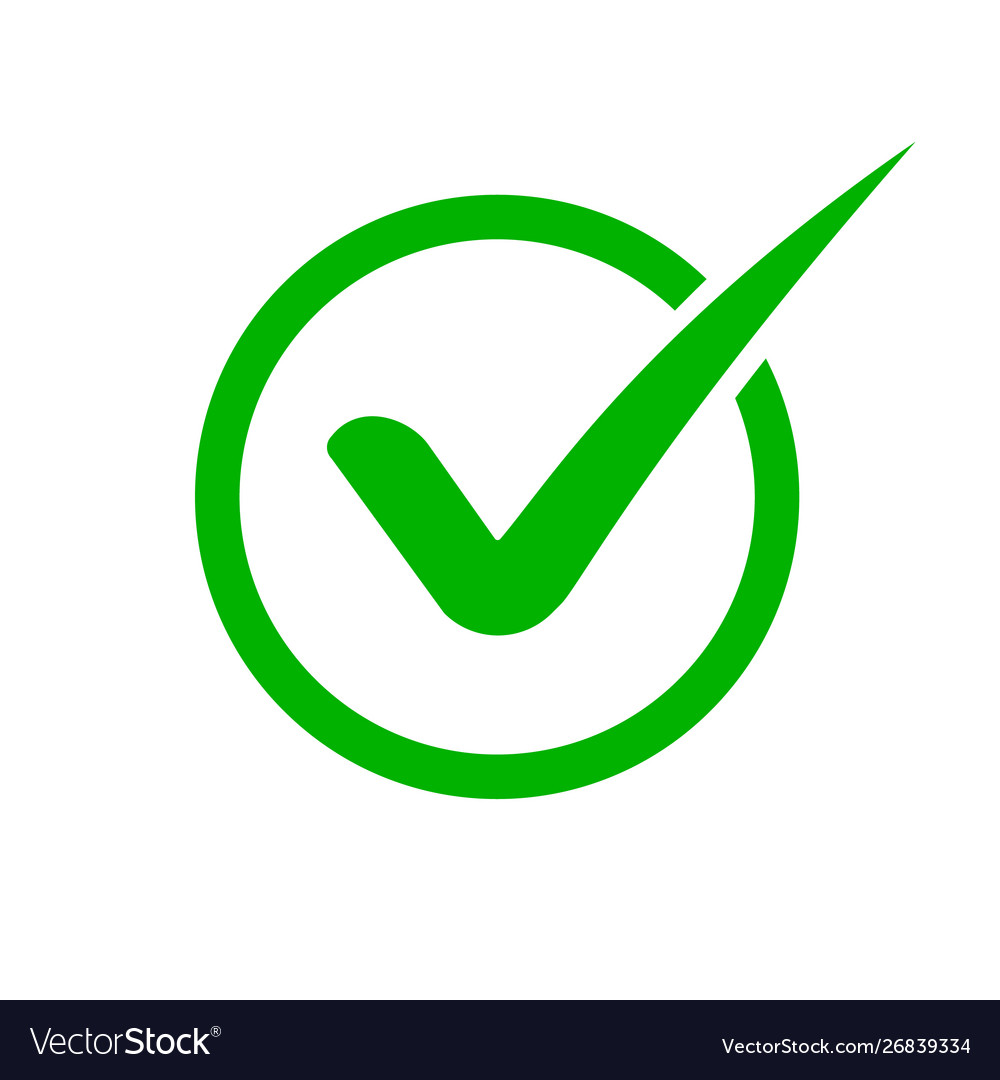 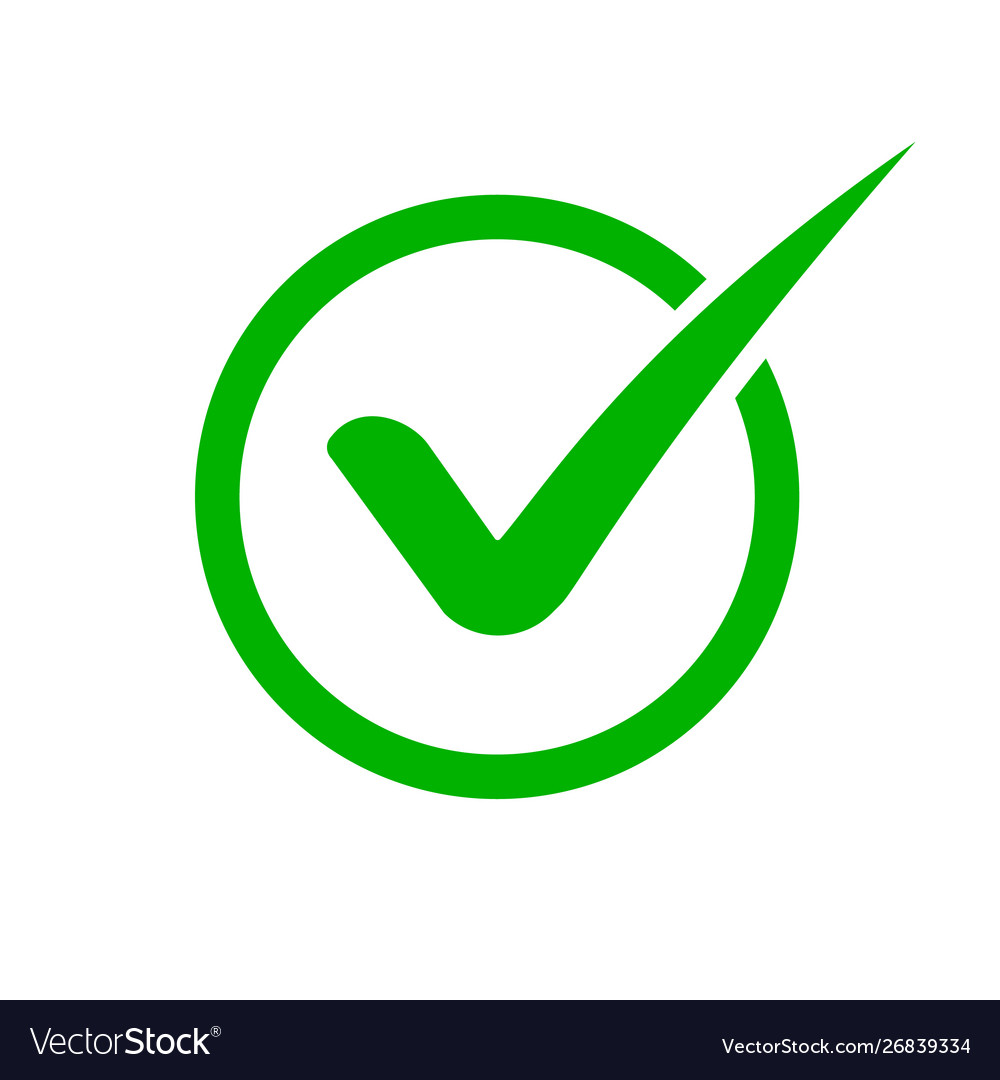 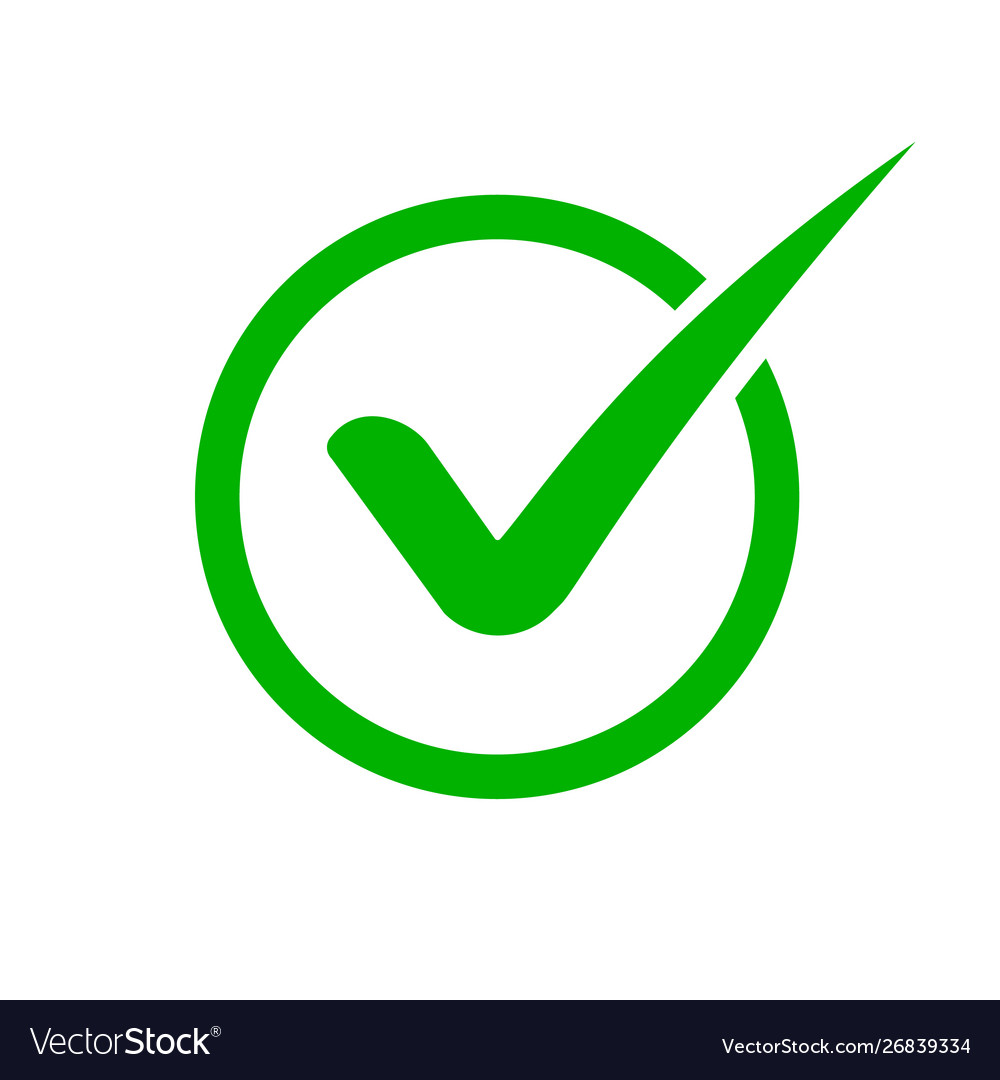 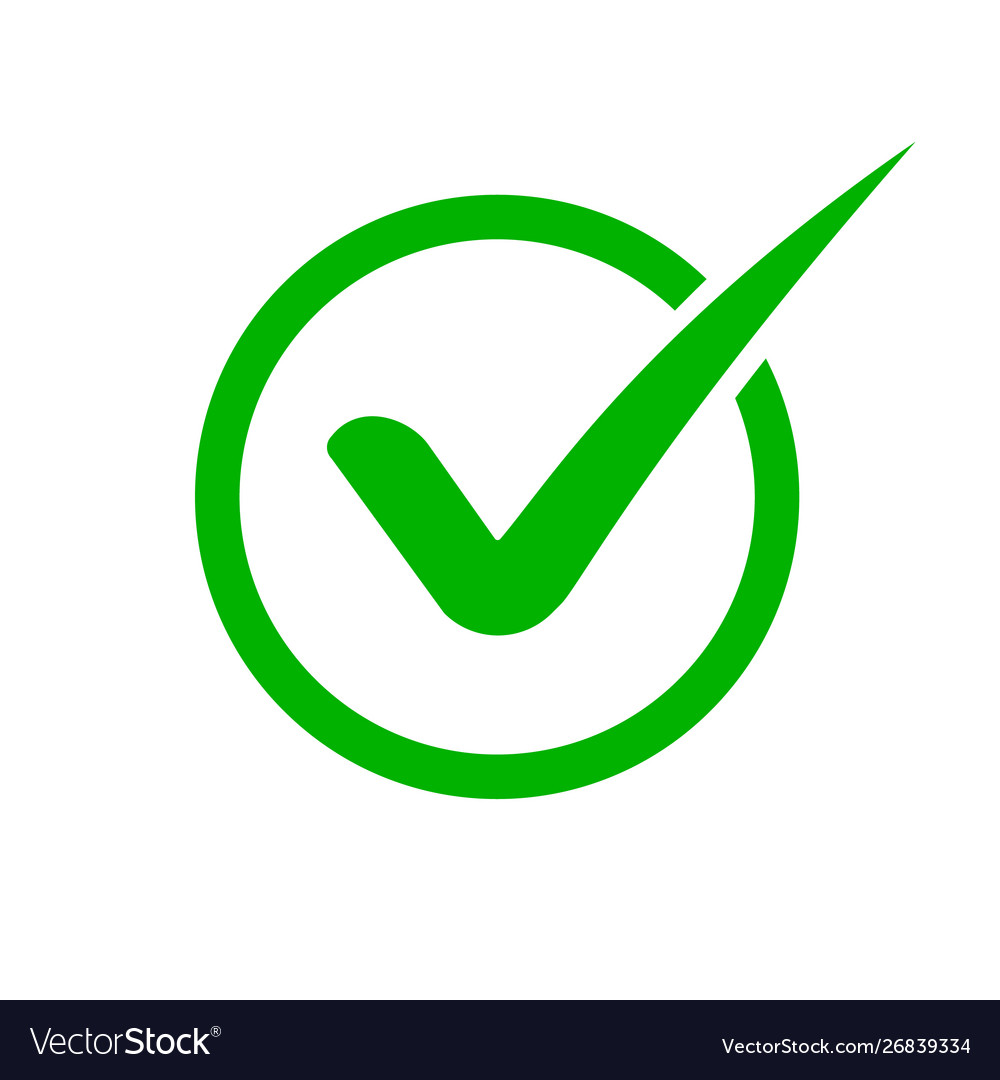 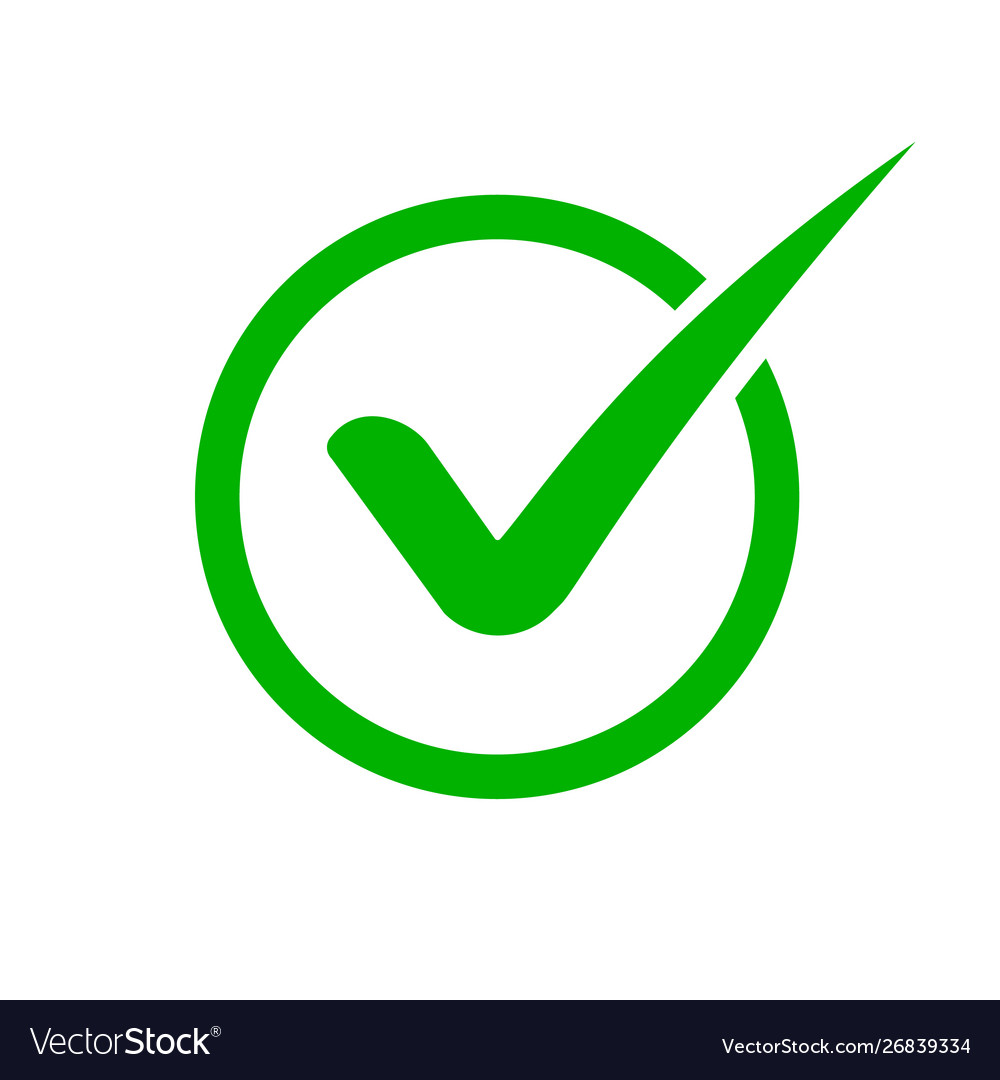 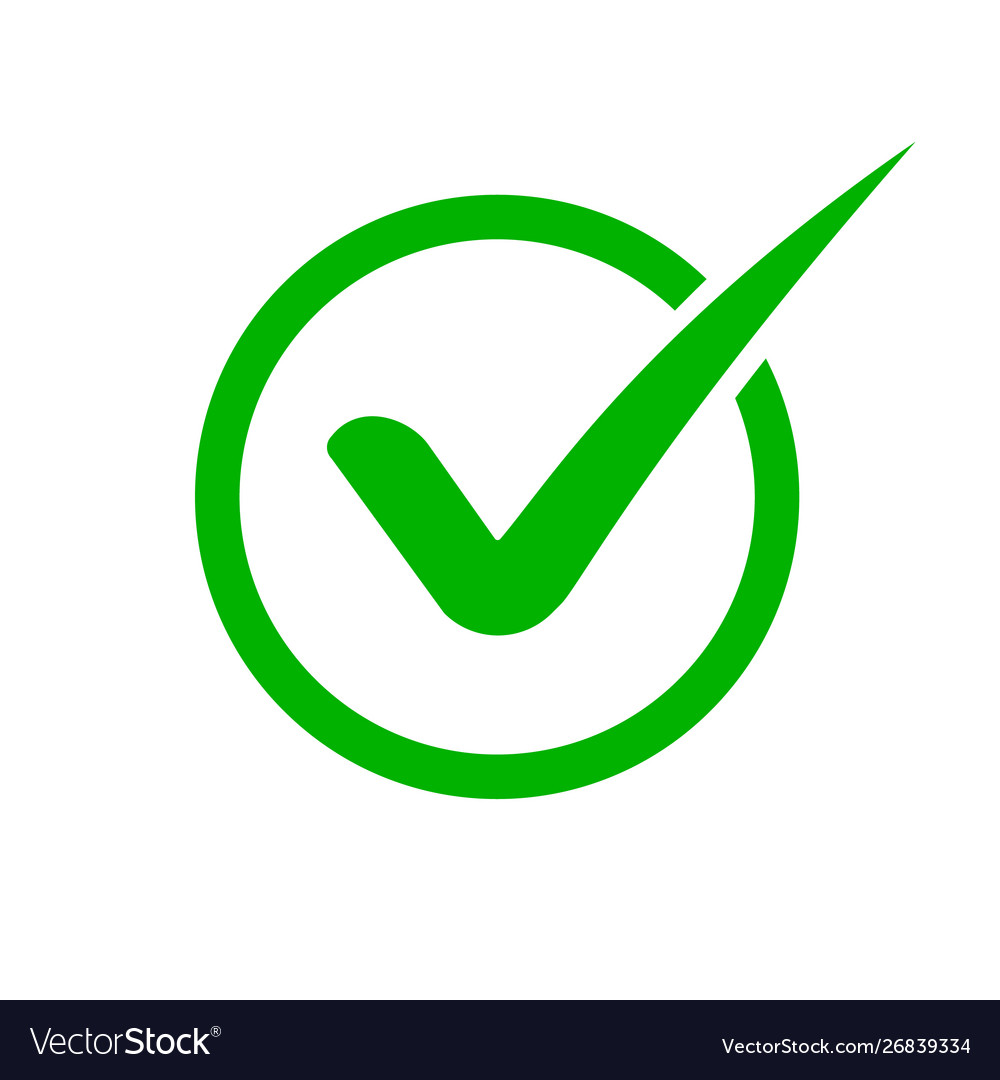 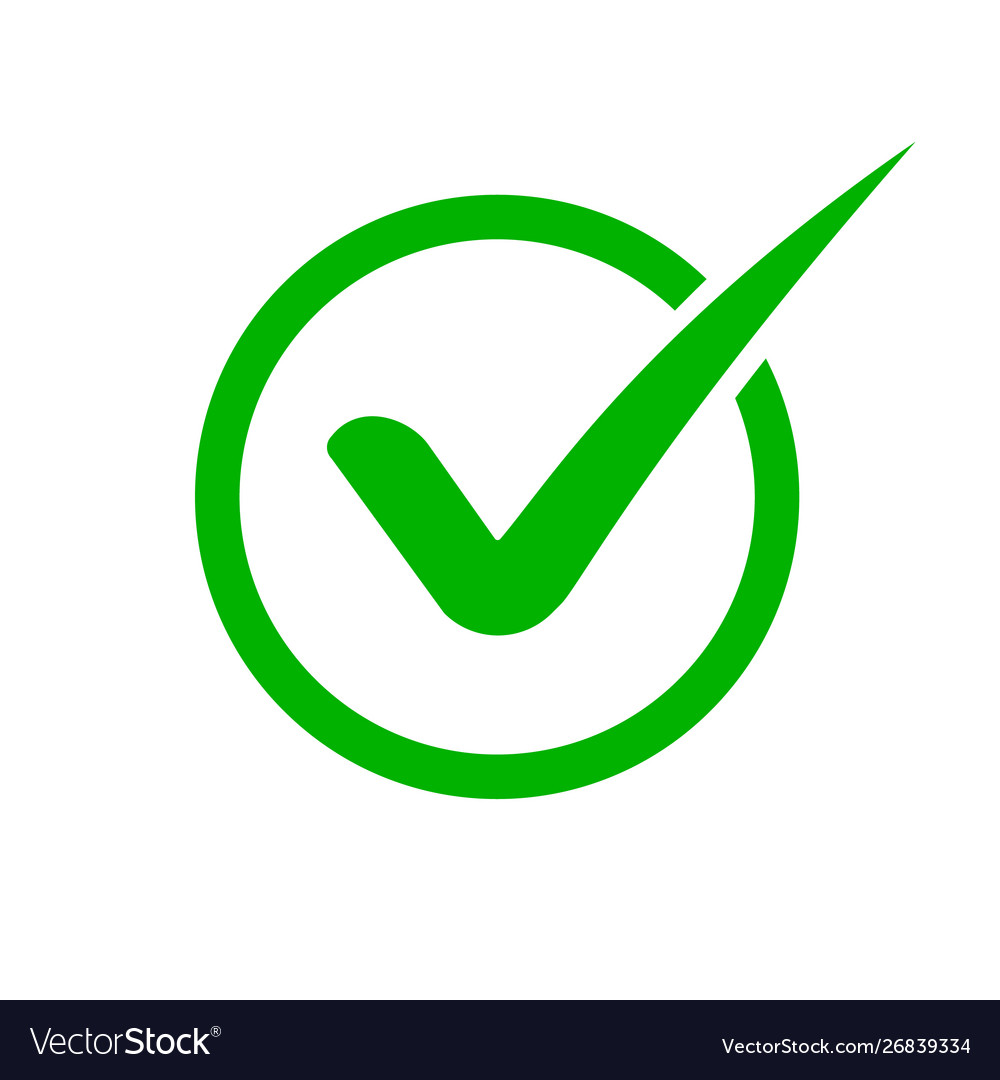 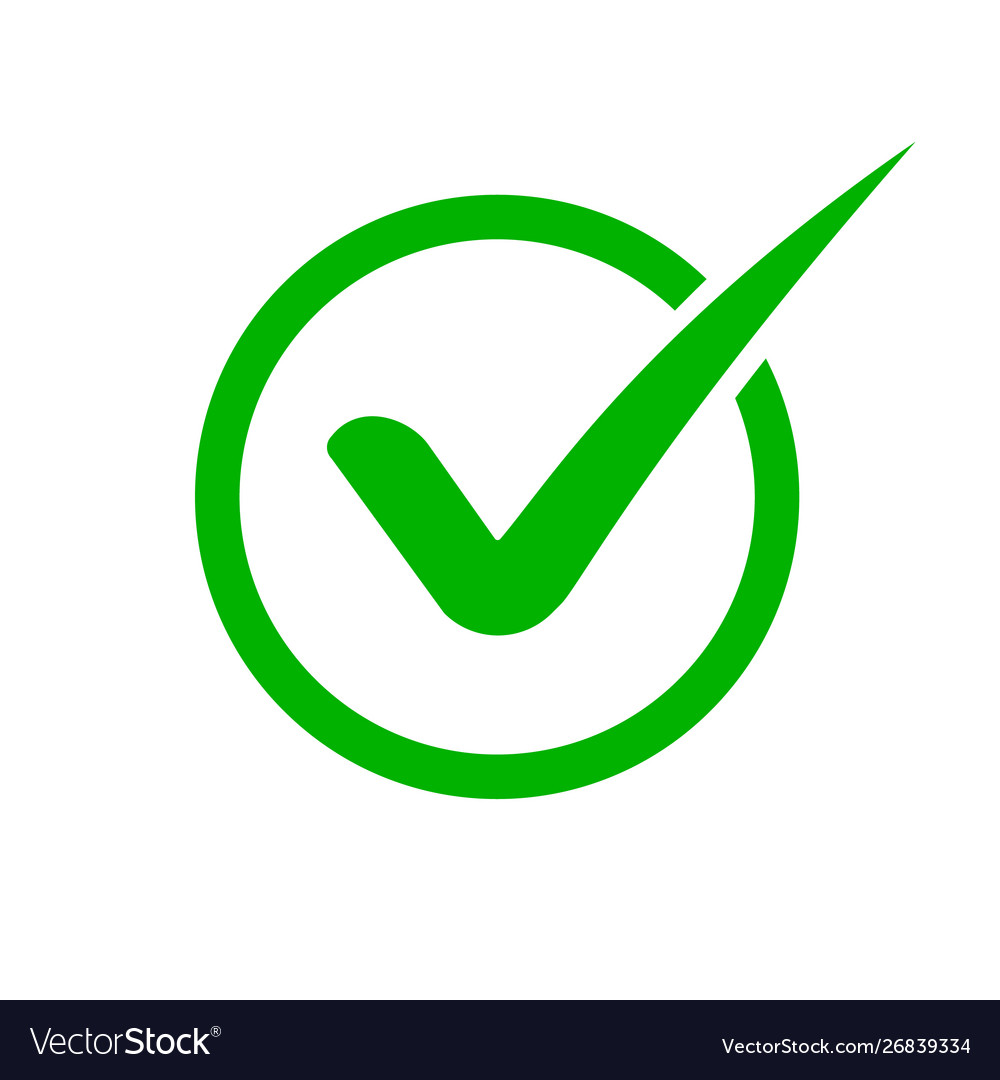 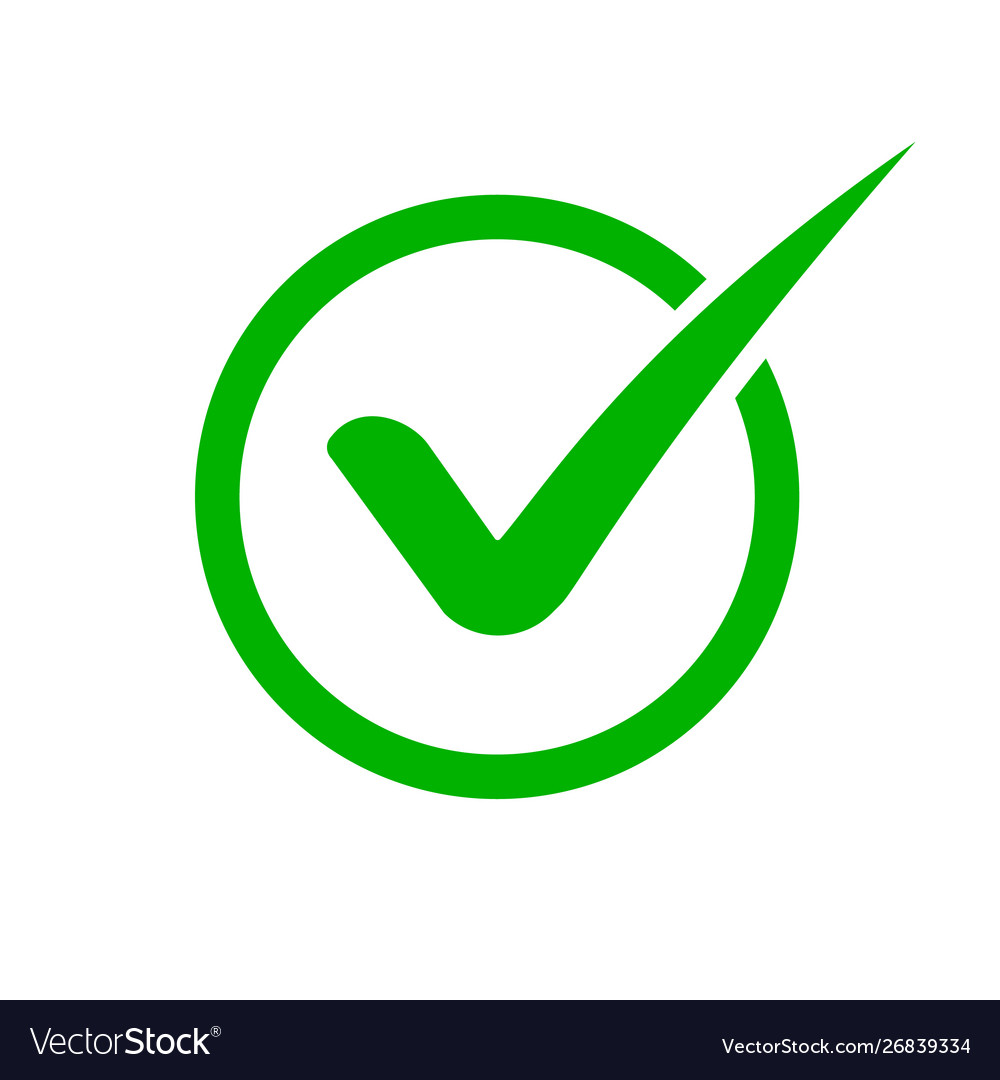 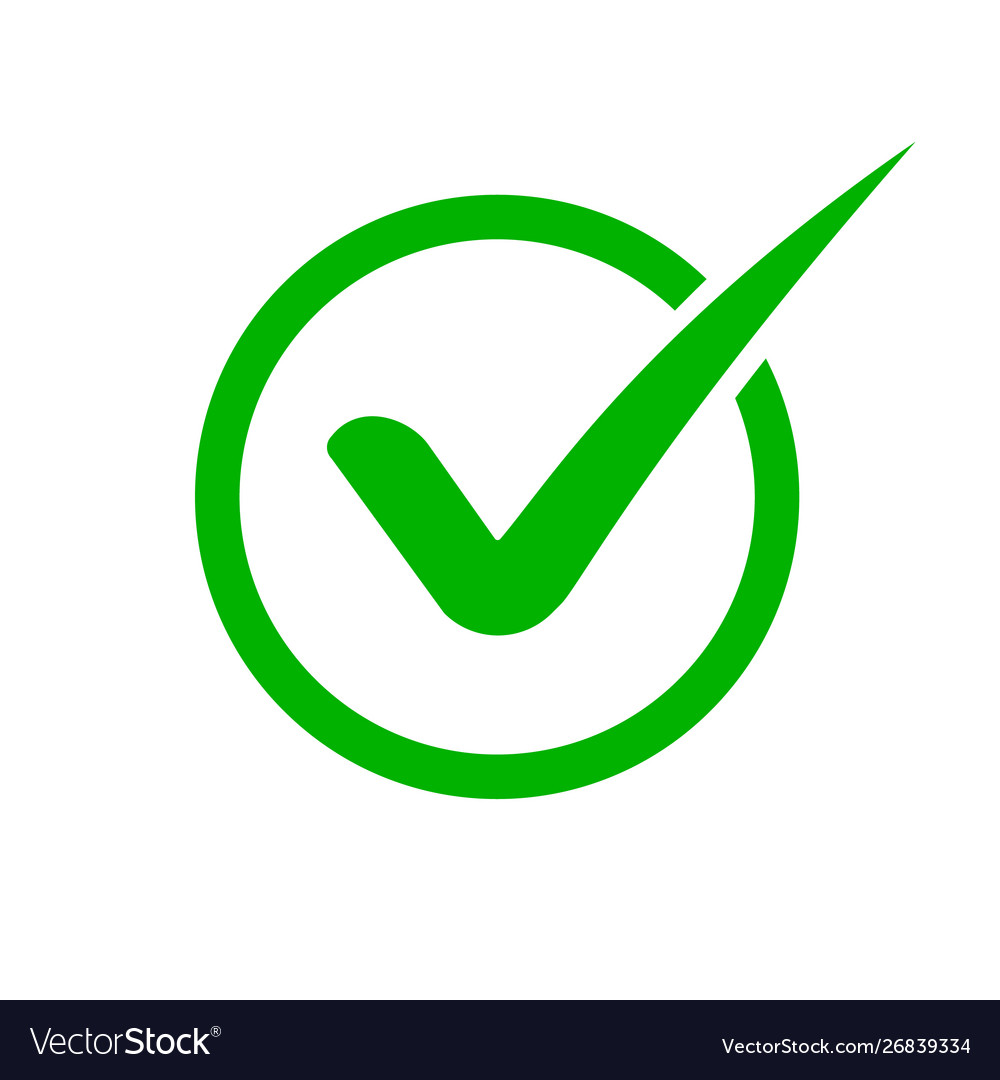 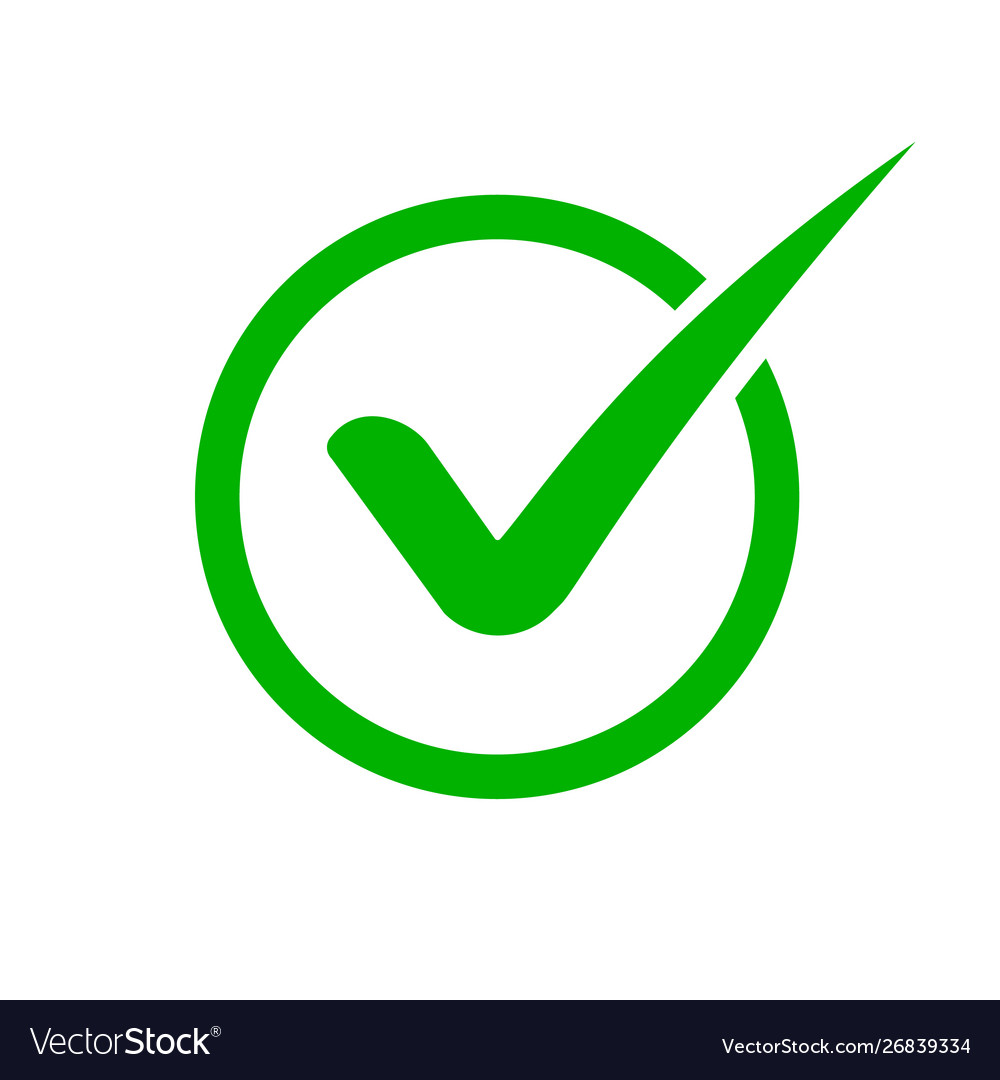 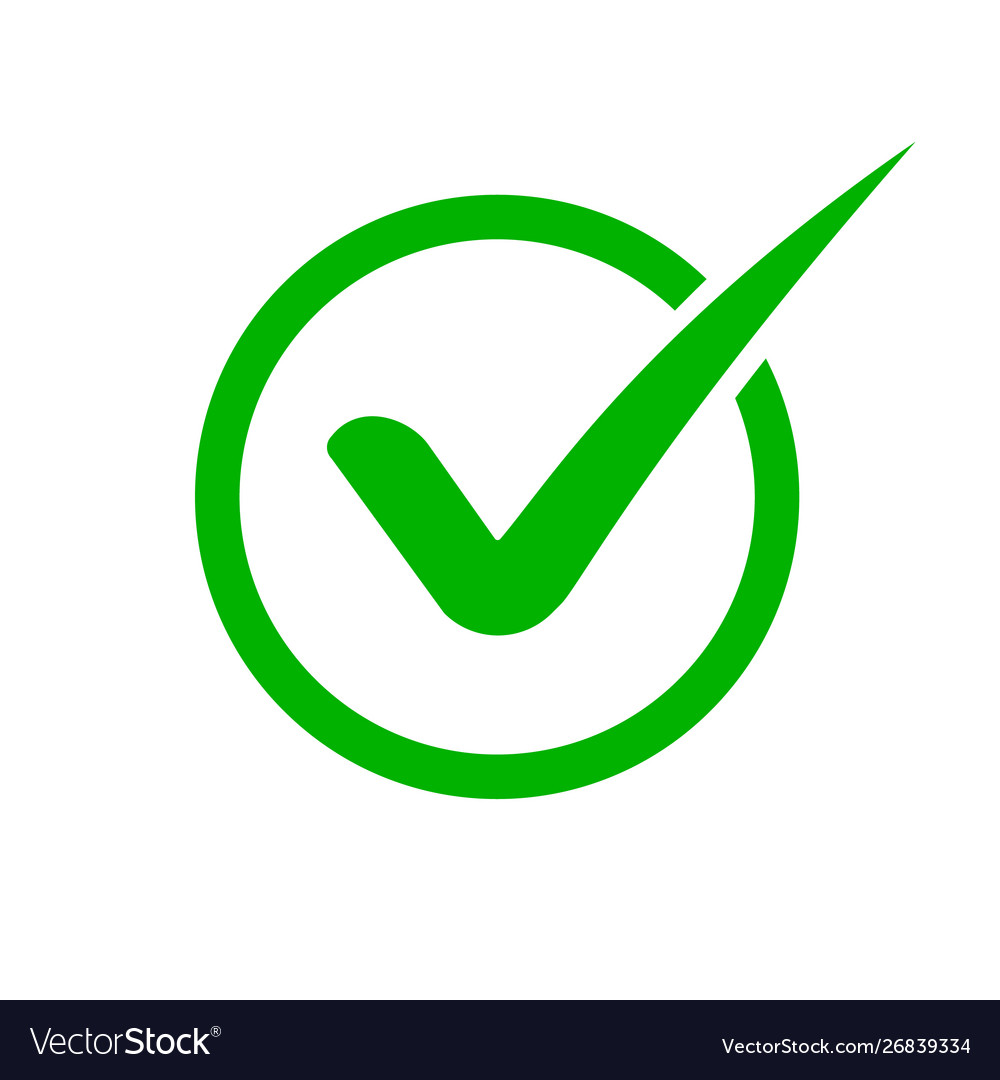 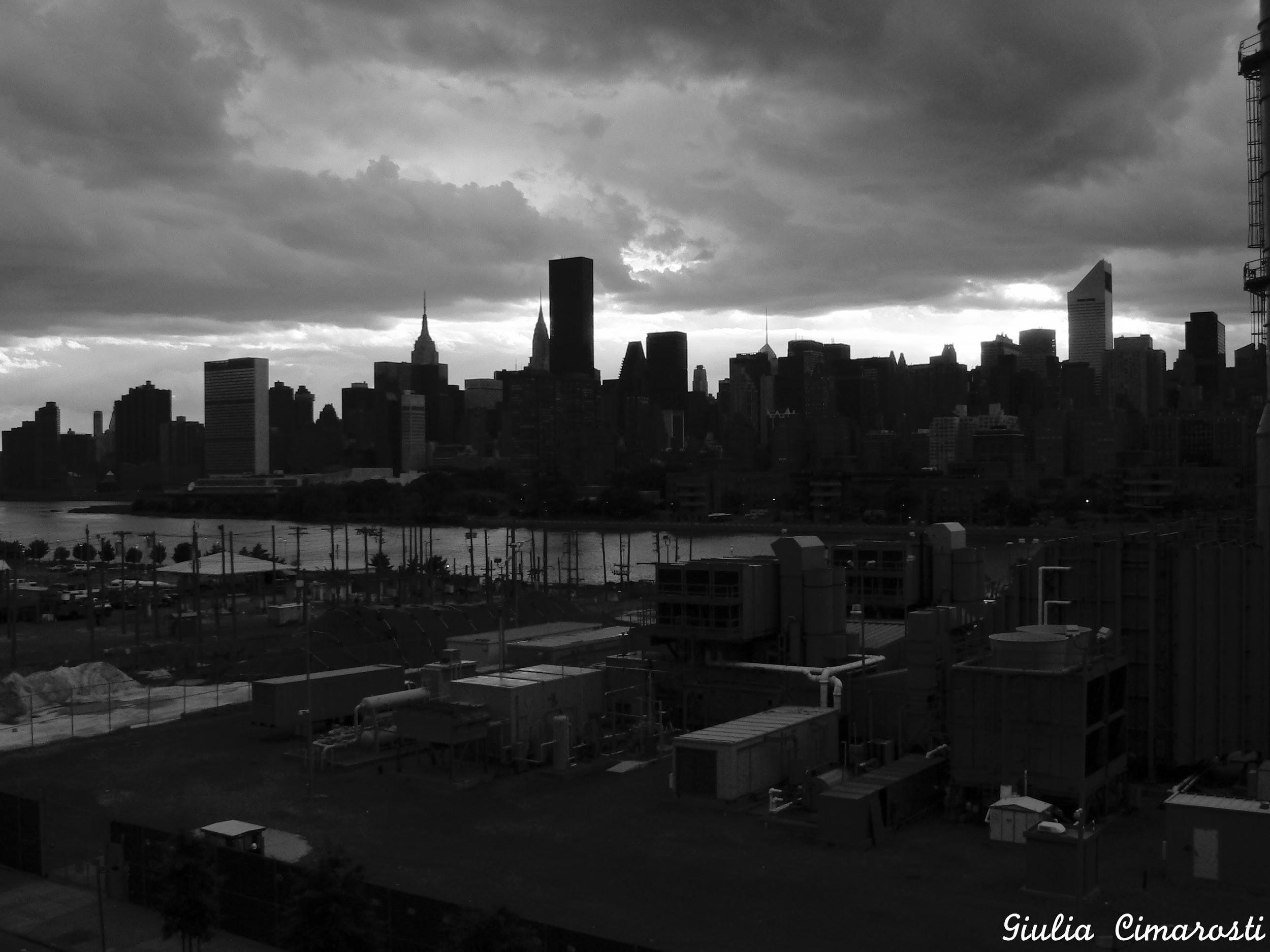 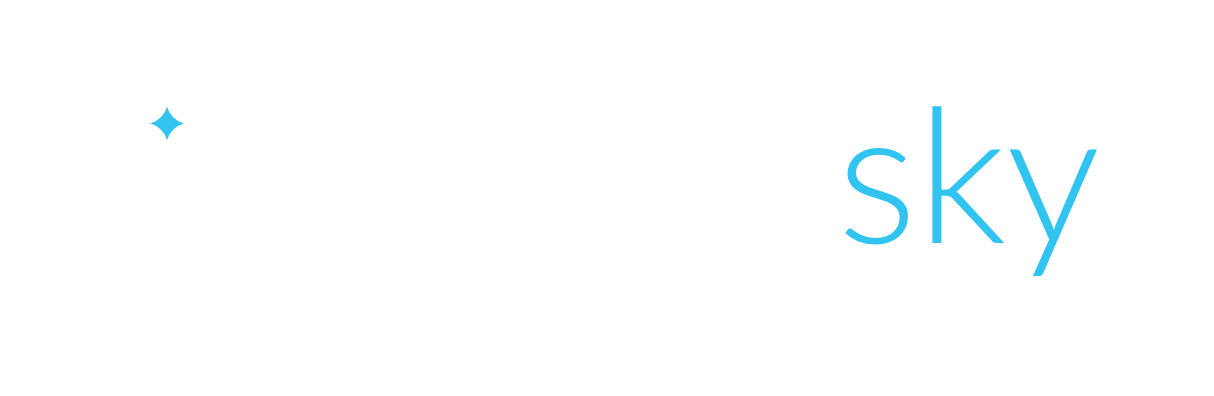 [Speaker Notes: Satellites and manned aircraft provide the primary source of intelligence before, during and after wildfires. Unfortunately, each of these platforms has major flaws. Satellites provide low spatial resolution and high latency in data delivery, leading to inaccurate real-time situational awareness. Manned aerial surveys are costly, dangerous, operationally limited due to smoke and airspace coordination issues, and provide limited geographic coverage.]
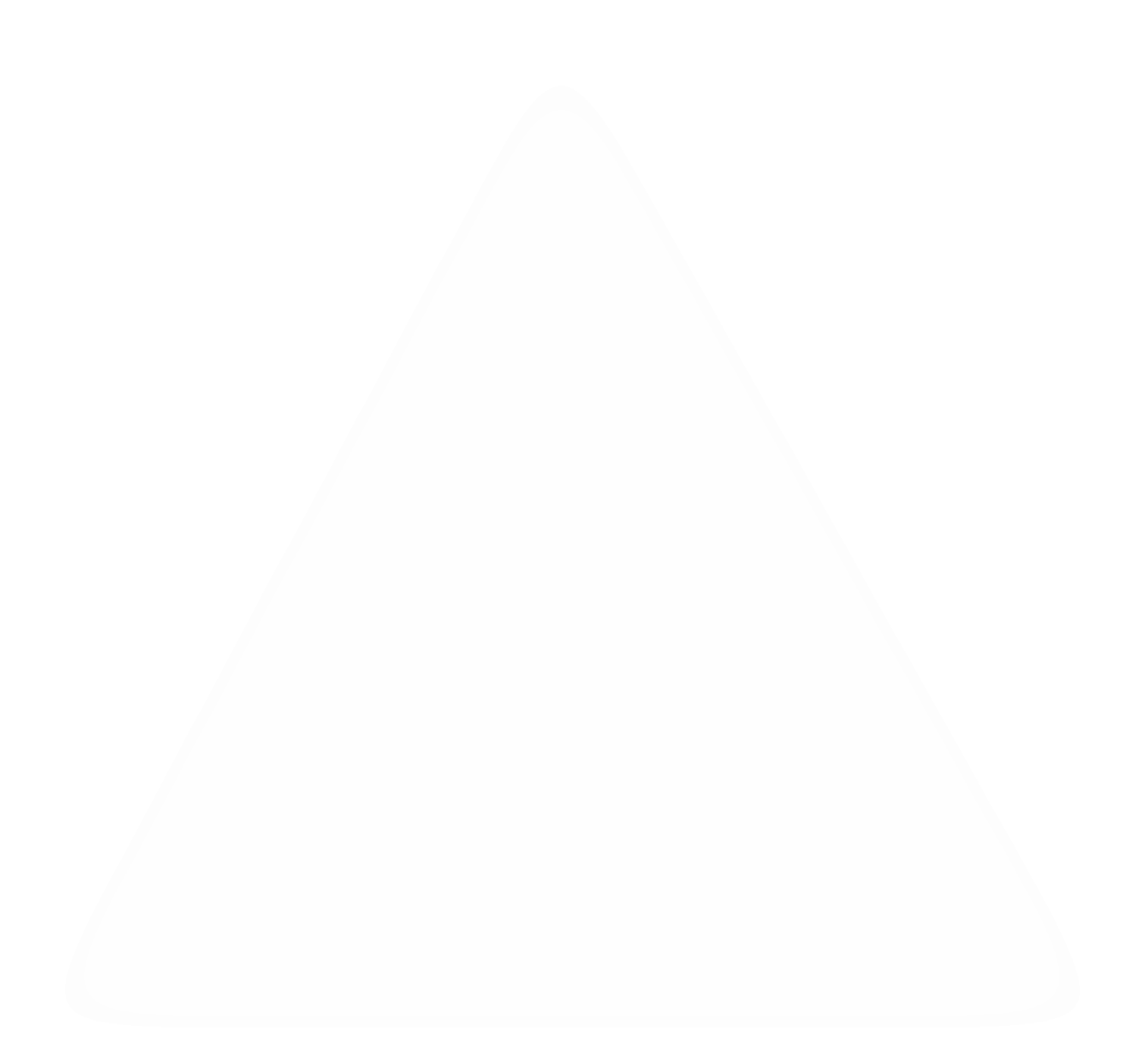 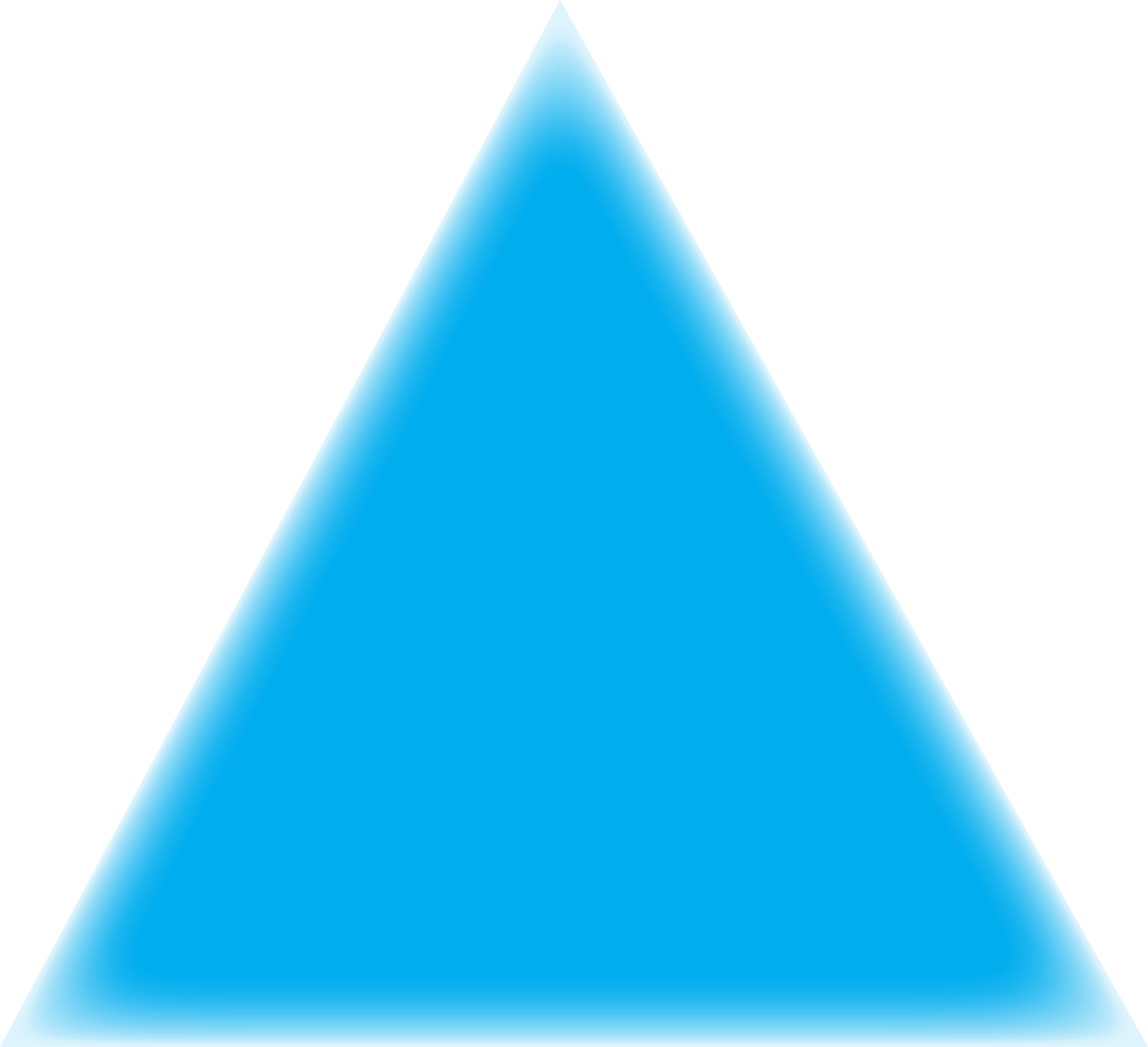 Urban Sky HotSpot System 
A Stratospheric Balloon-based, Real-time Fire Monitoring System
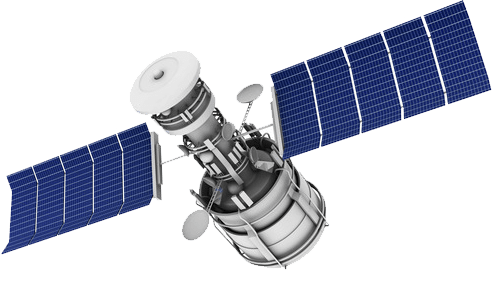 Stratospheric Balloon
Existing operational system
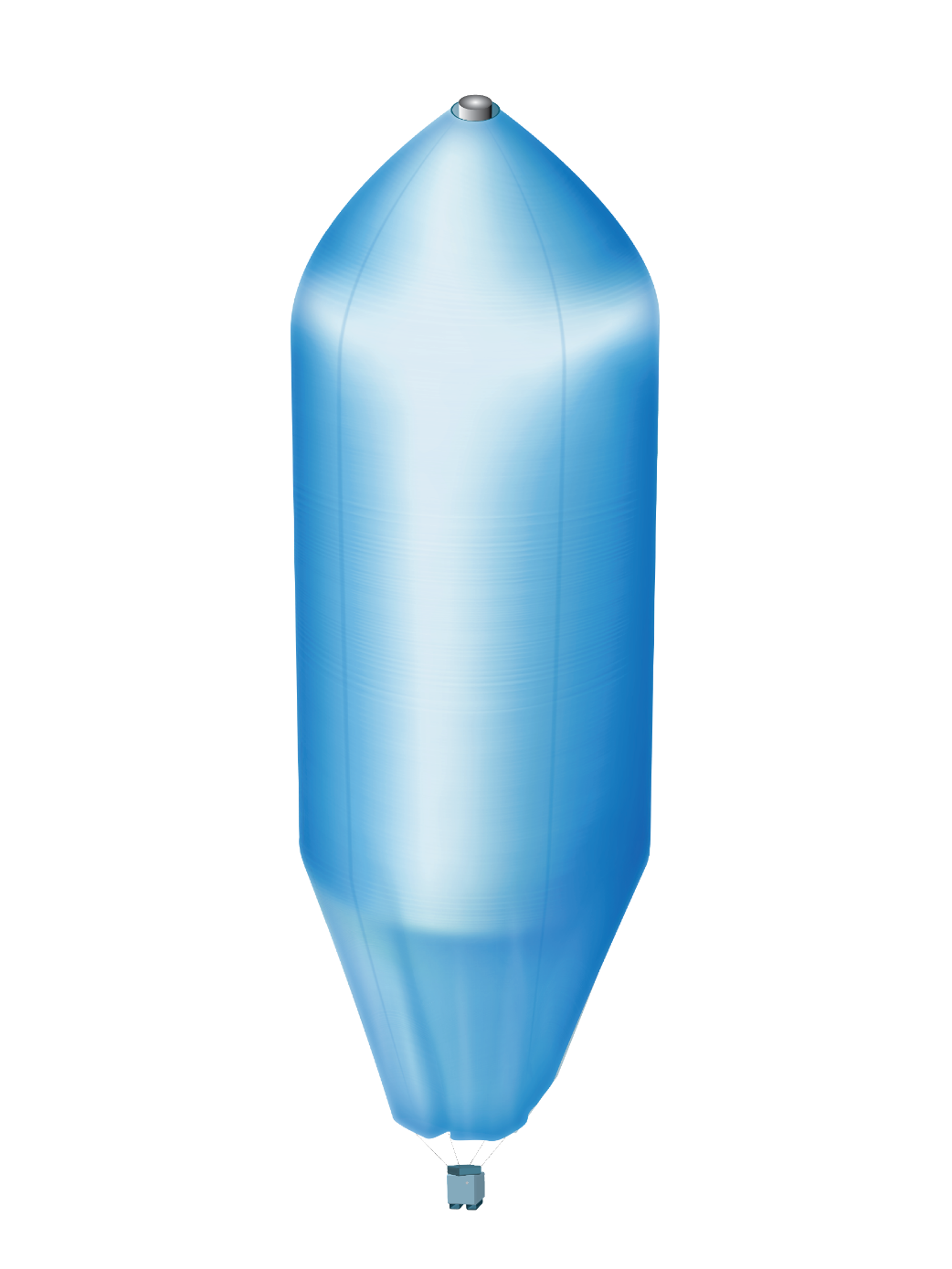 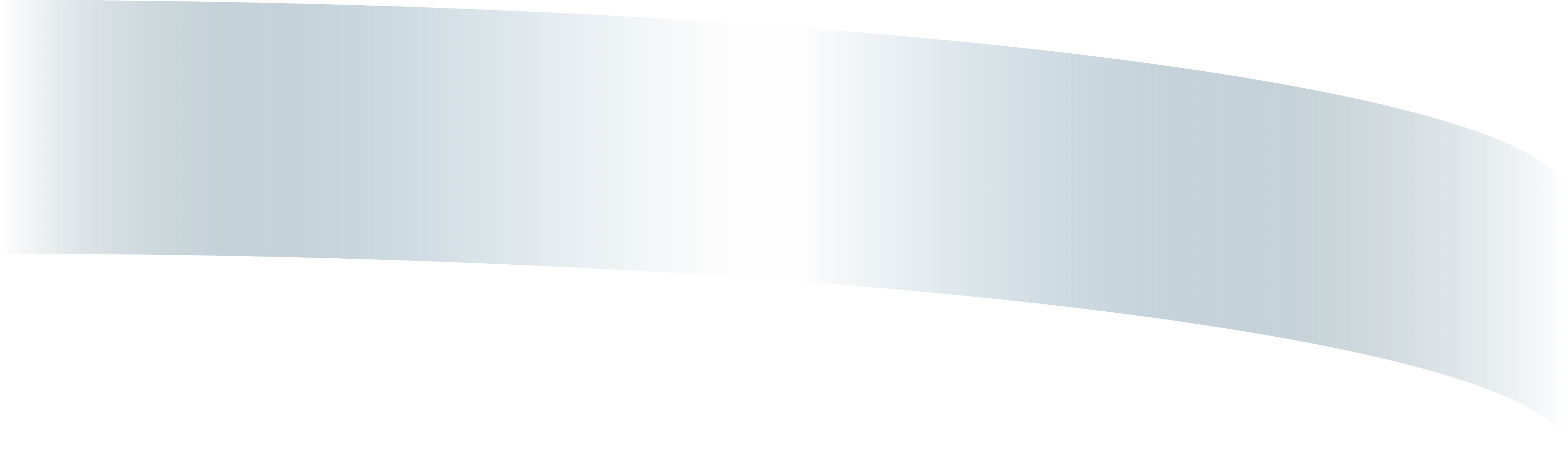 Solution Overview:
This system will enable ultra-low-cost, real-time hotspot detection in high-resolution from a stratospheric vehicle capable of flying over target AOIs at desired times.
Near real-time data downlink
LWIR + RGB Sensor 
(Existing sensor developed under a NASA Phase I SBIR)
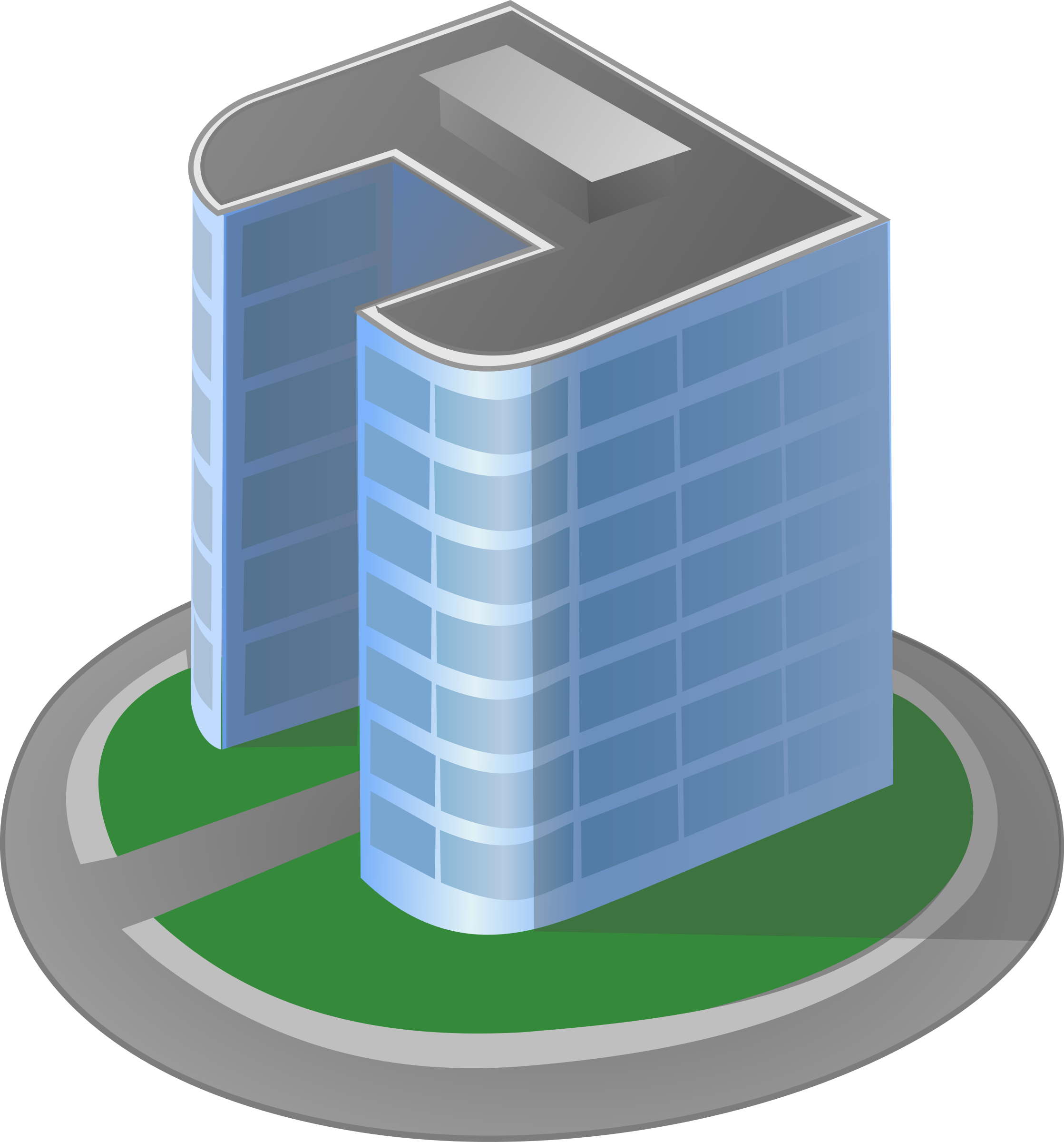 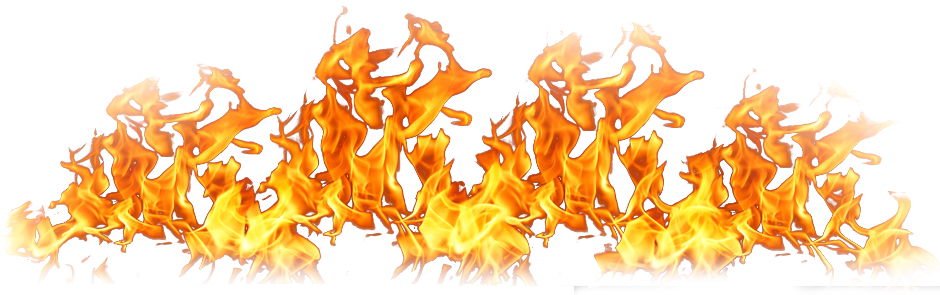 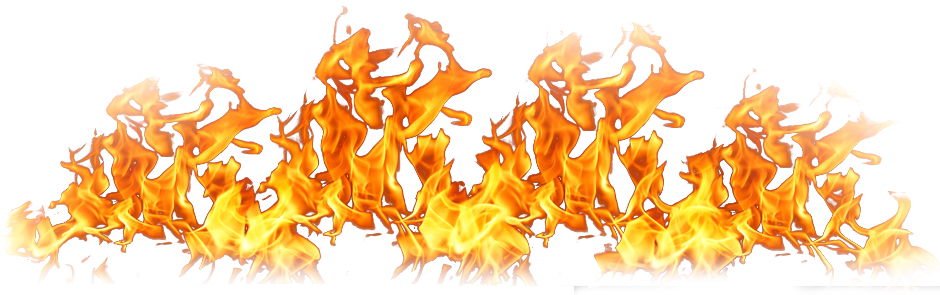 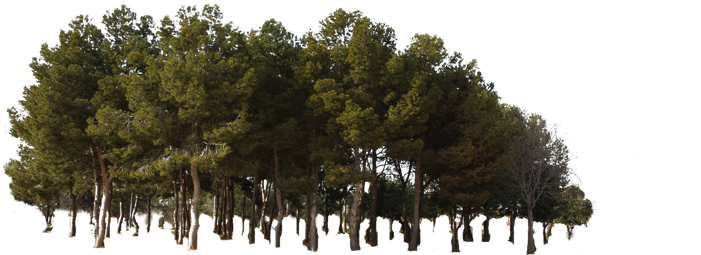 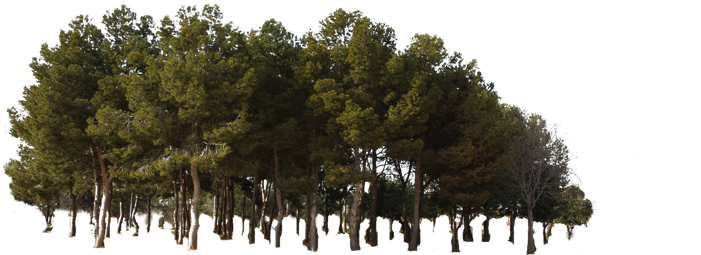 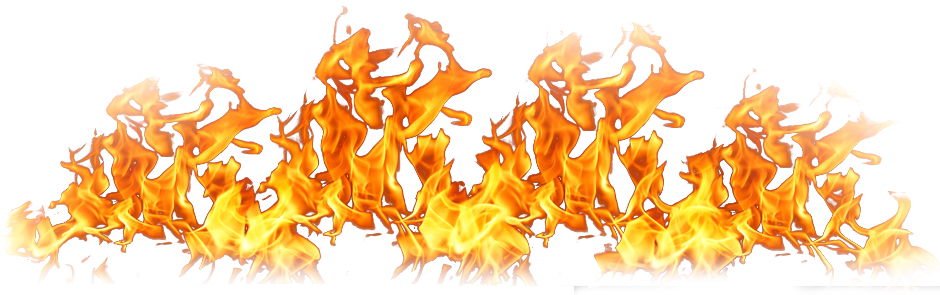 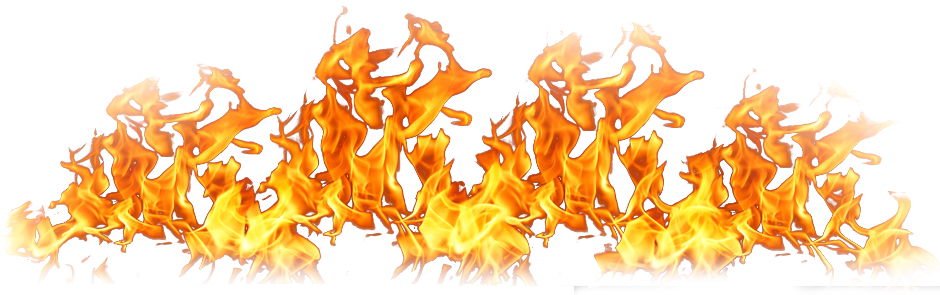 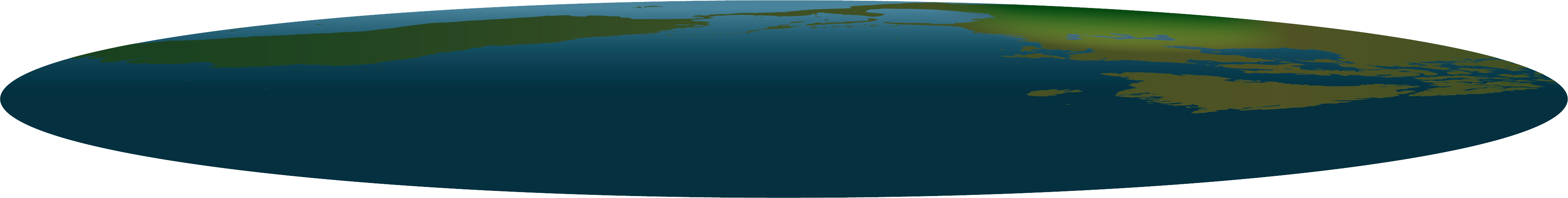 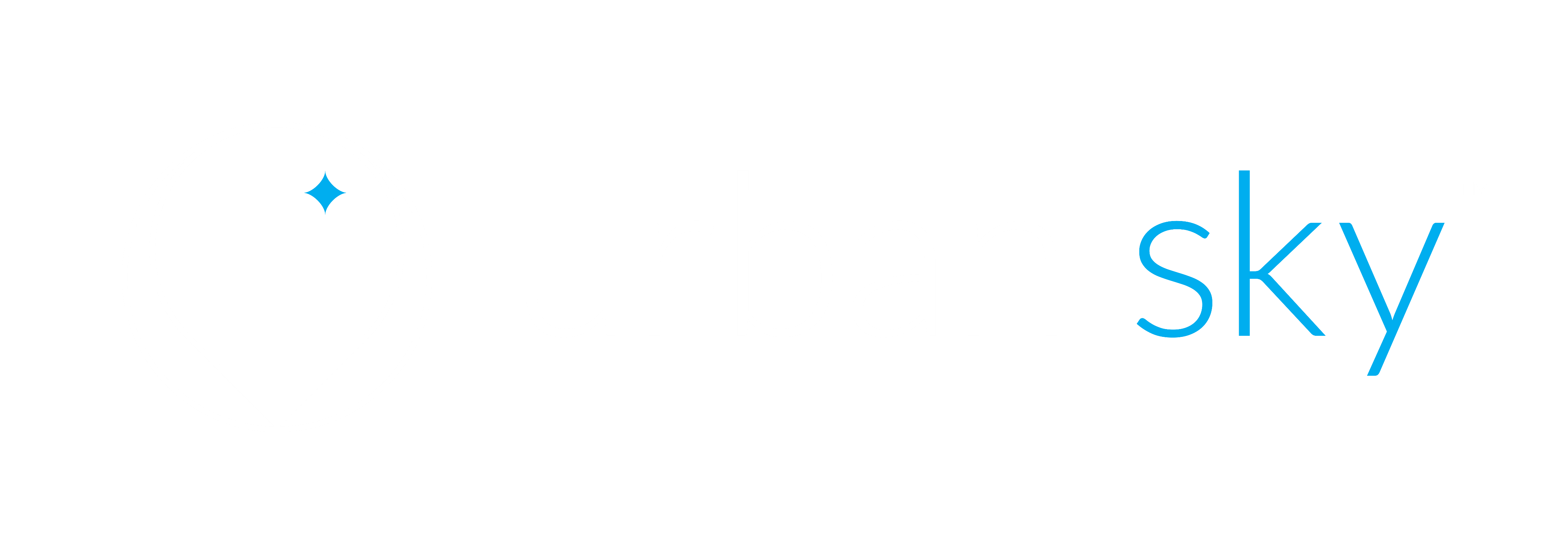 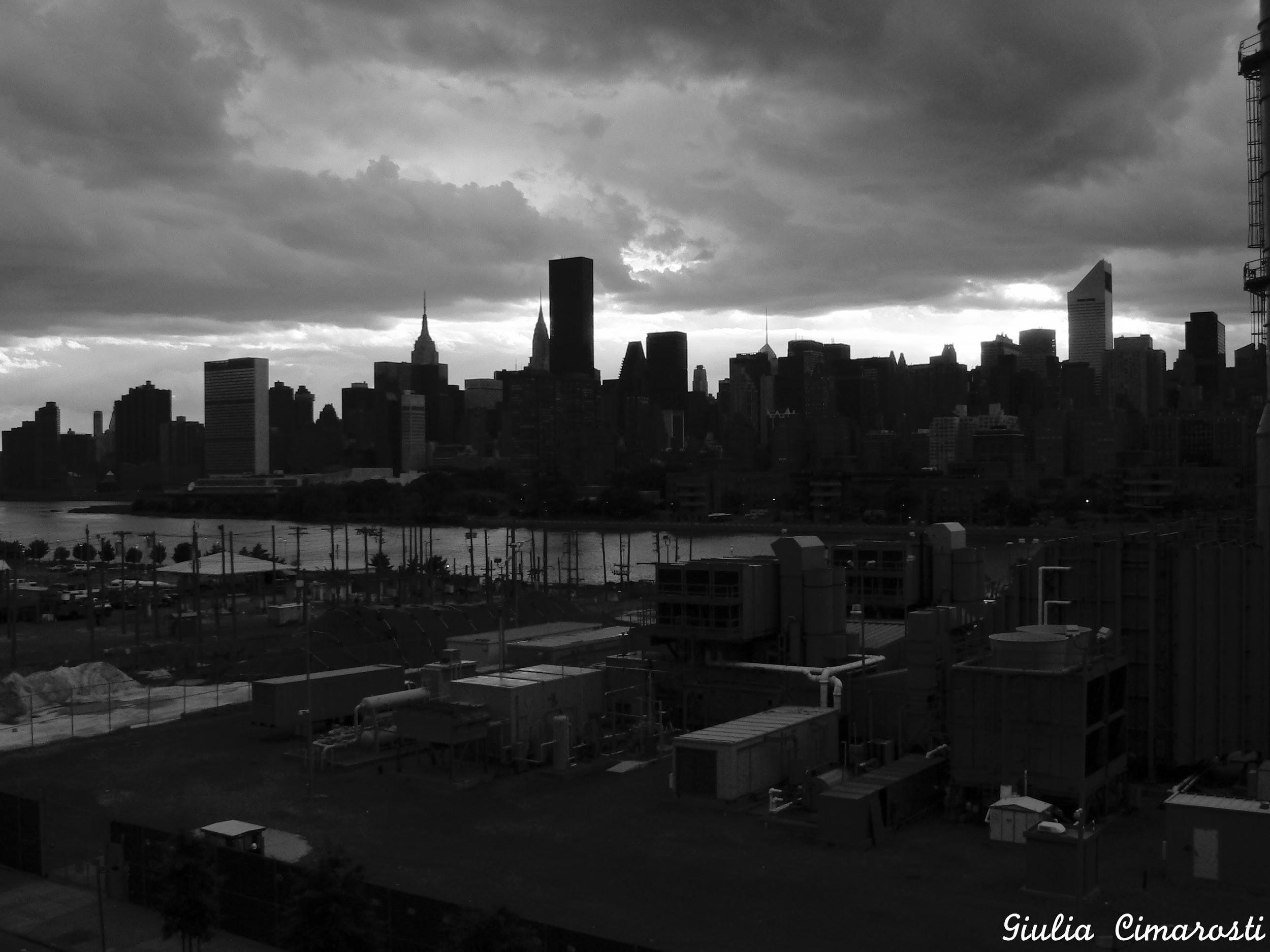 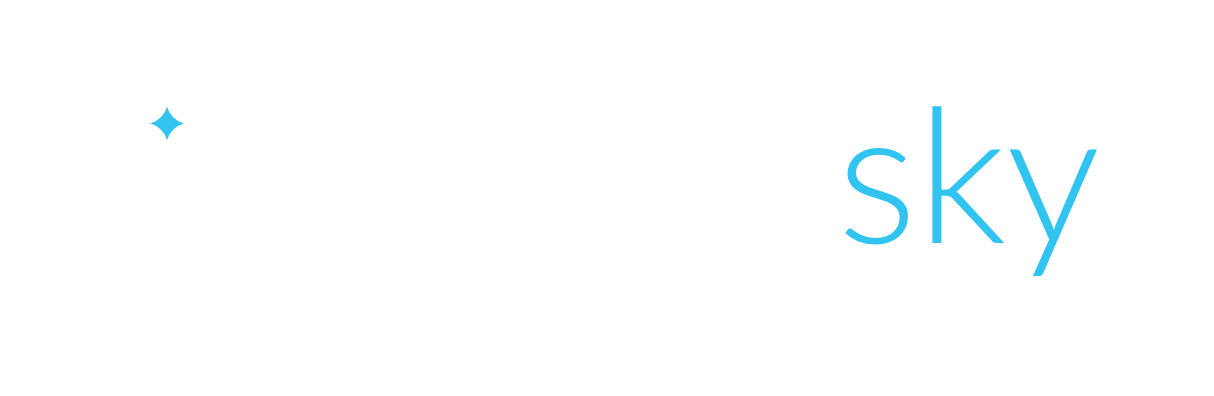 Proposal #: FX203-CSO1-1842
Topic #: AF203-CS01
System Development Status
Data from our NASA SBIR Mission: ~600 sq. km in ~1 hour
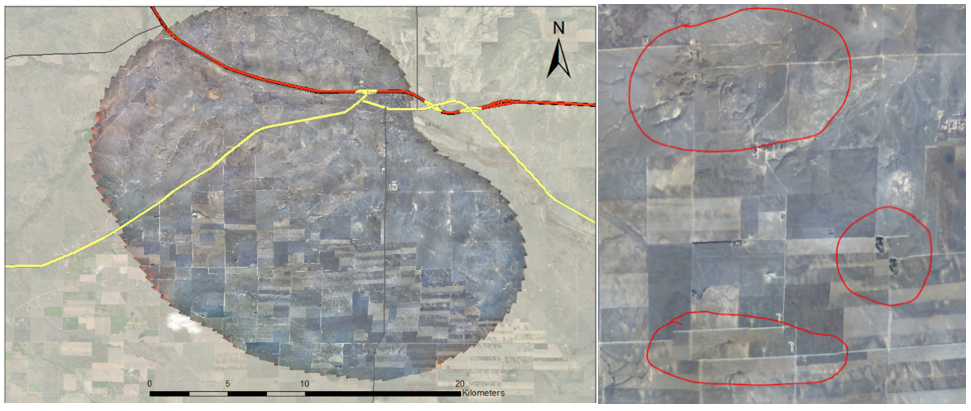 NASA Phase I SBIR funded vehicle & sensor development
3.5m LWIR + 1m RGB GSD from 60,000 ft. 
System built & demo’d in the stratosphere in Jan 2021
Over 600 sq. km of data captured in ~1 hour 
Phase 2 proposal submitted to NASA in Feb 2021
Phase 2 focus is actual wildfire imaging demonstrations
Air Force Phase I STTR funding real-time downlink
Feasibility study complete w/ great results
Applying for Phase 2 STTR funding in June 2021
Phase 2 focus is to complete real-time system & demos
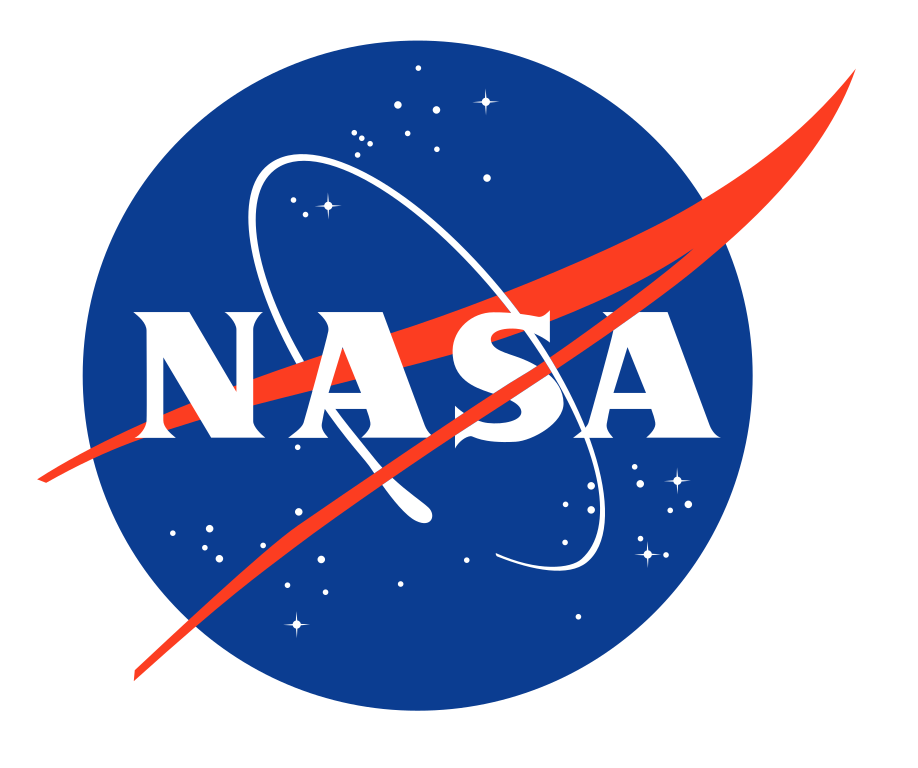 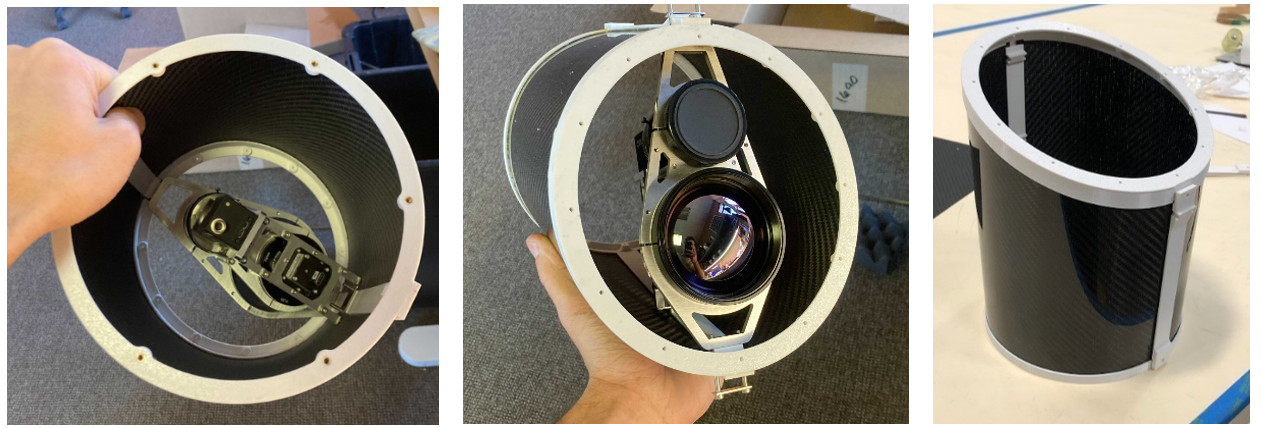 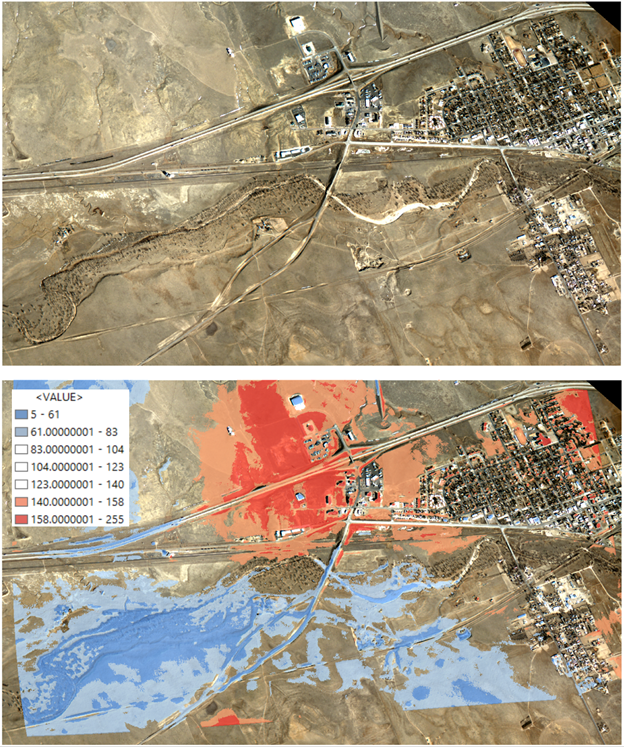 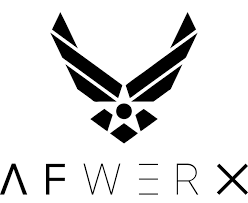 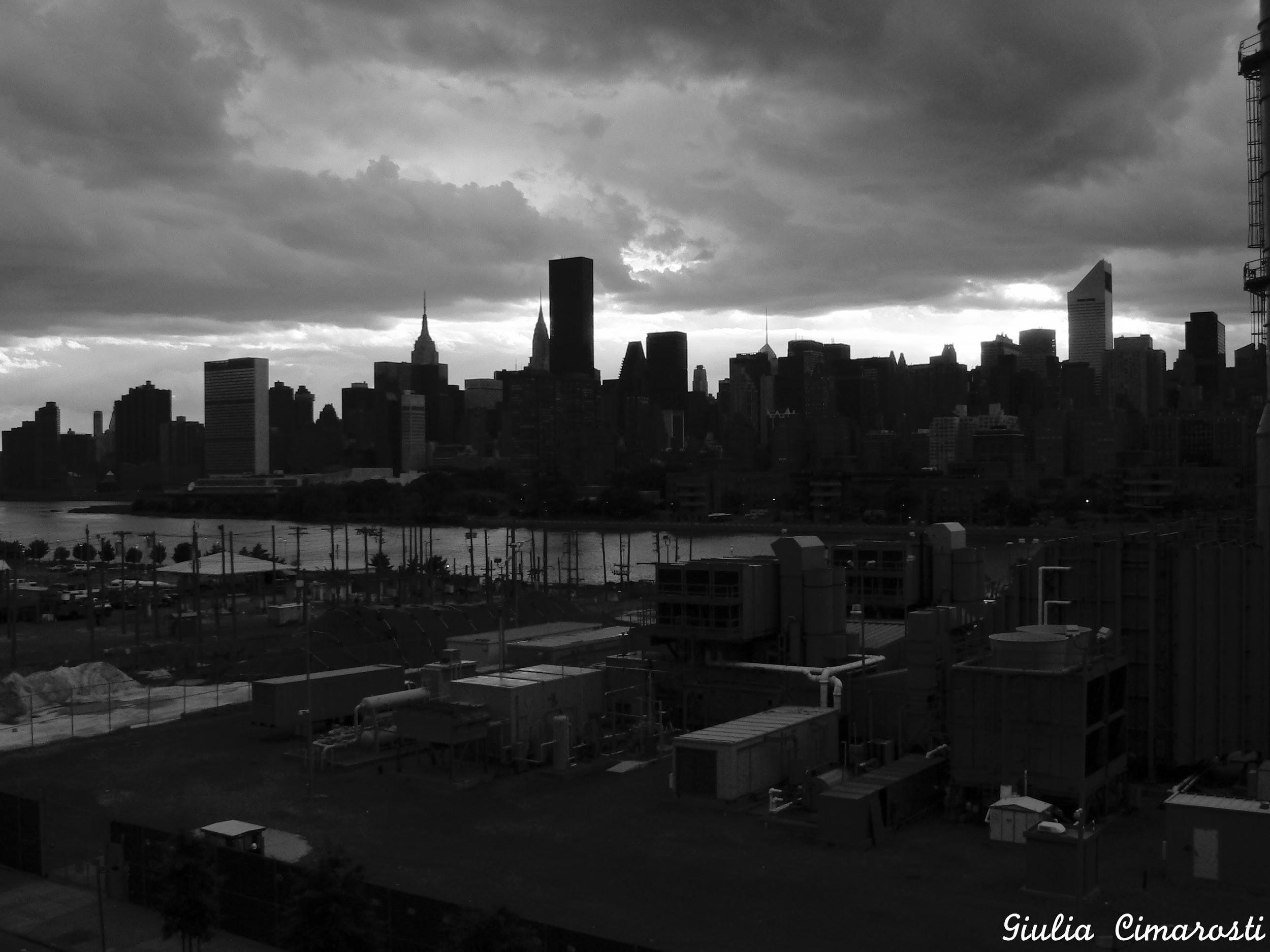 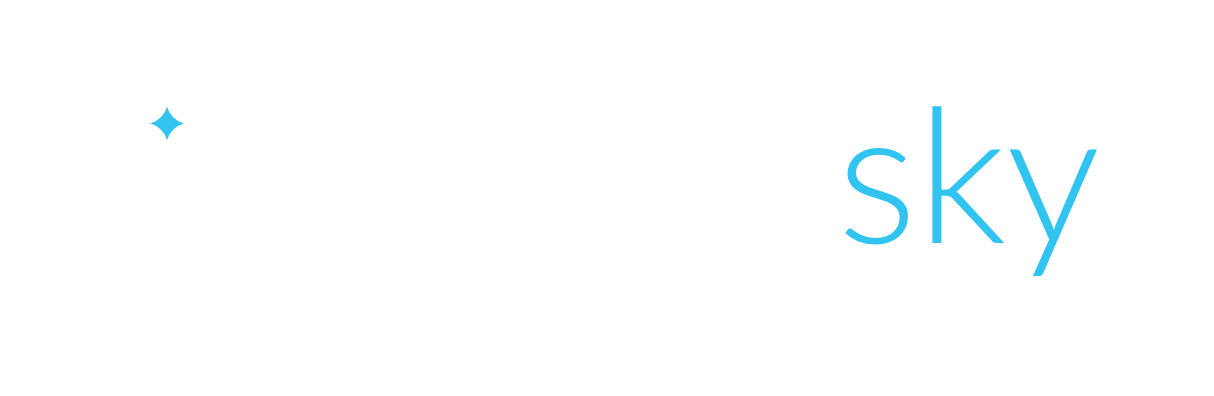 System Overview Cont.
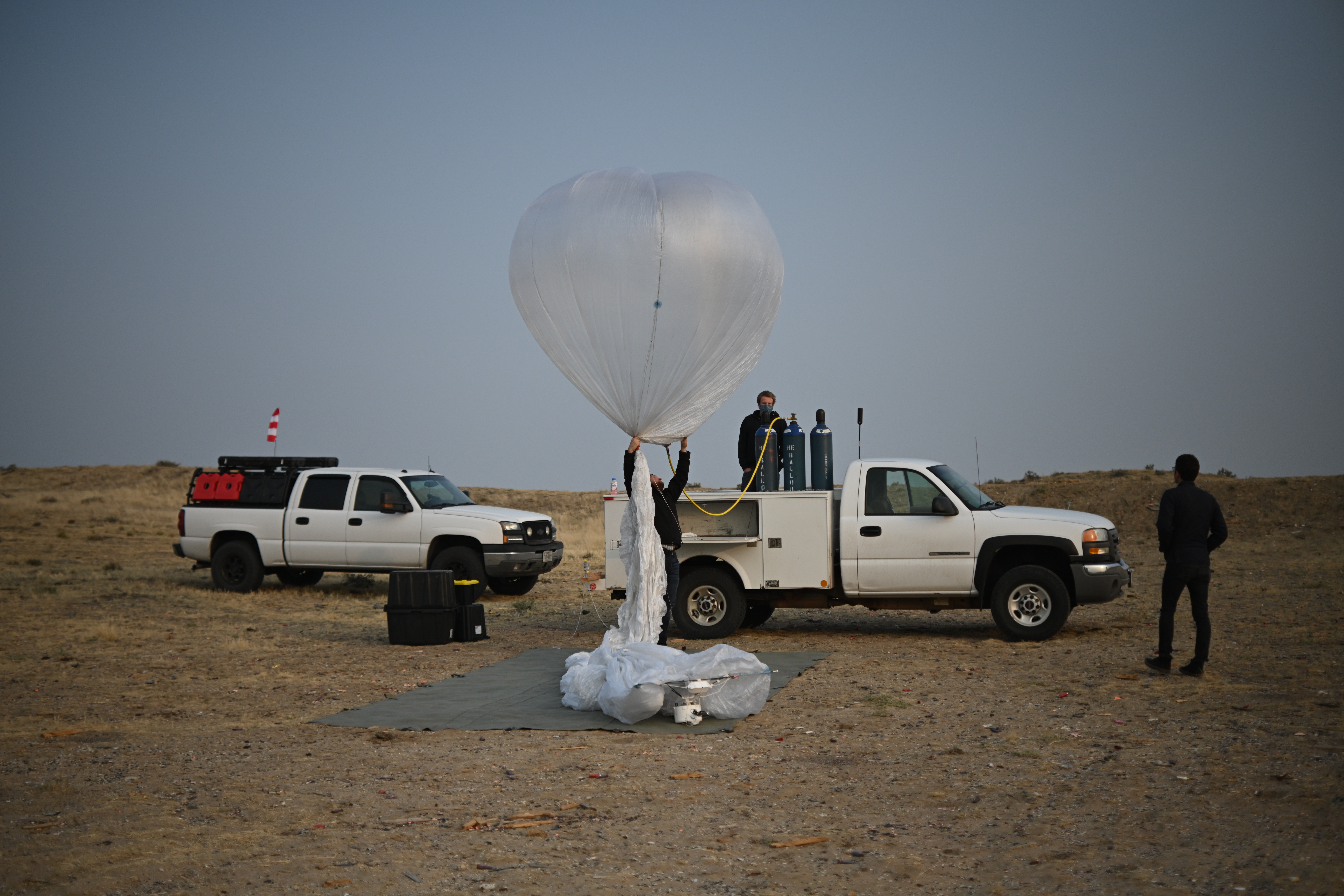 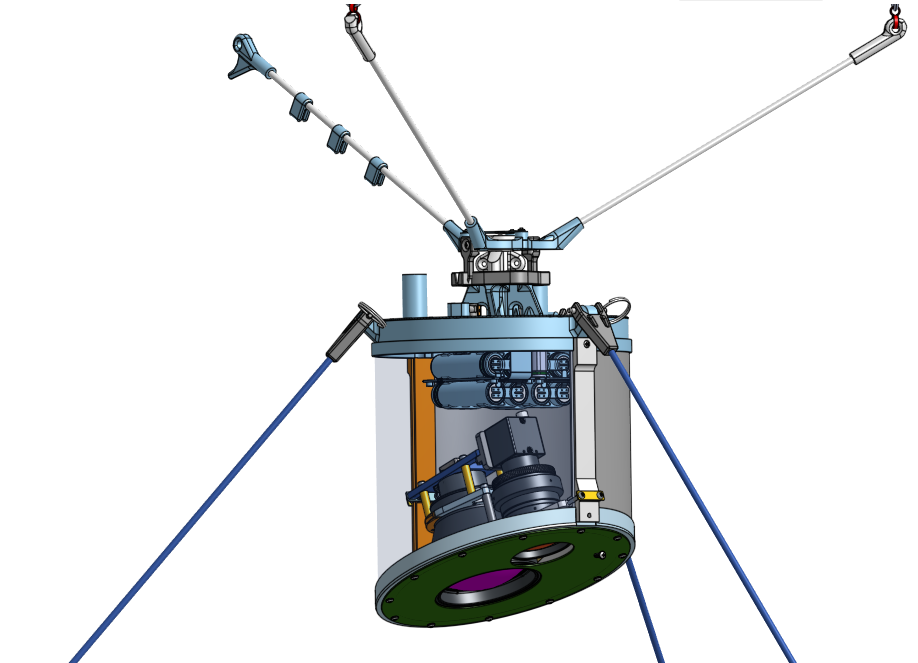 Precise Placement over target areas
Easy Operation: deploy from anywhere in <10 minutes
Broad Area Monitoring 
~20-50+ km swath depending on spatial res requirements
Cost Advantage
Single digit thousands of $ to build each prototype vehicle
Fully reusable (balloon & sensor)
Currently <$1-3 per sq. km data acquisition cost
No Airspace Conflicts: flies high above other aircraft
Real-time heat intensity and location in LWIR or SWIR
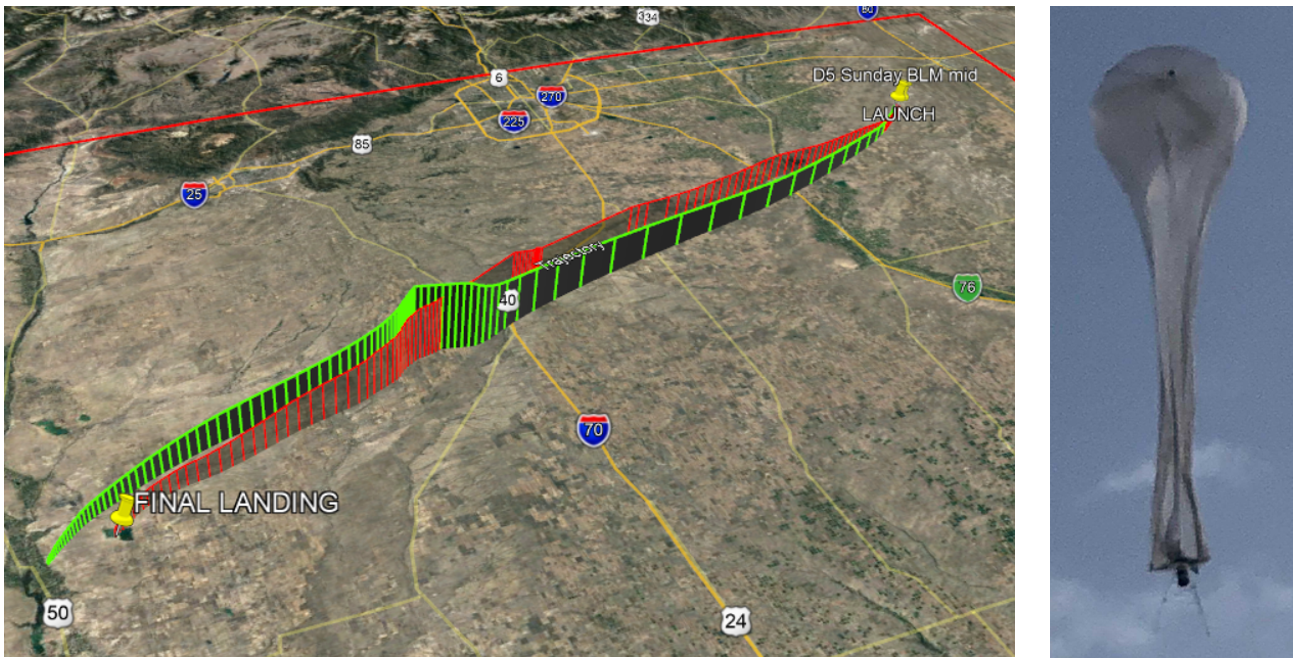 Precise Placement of Vehicles Demonstrated
Green = Planned, Red = Actual
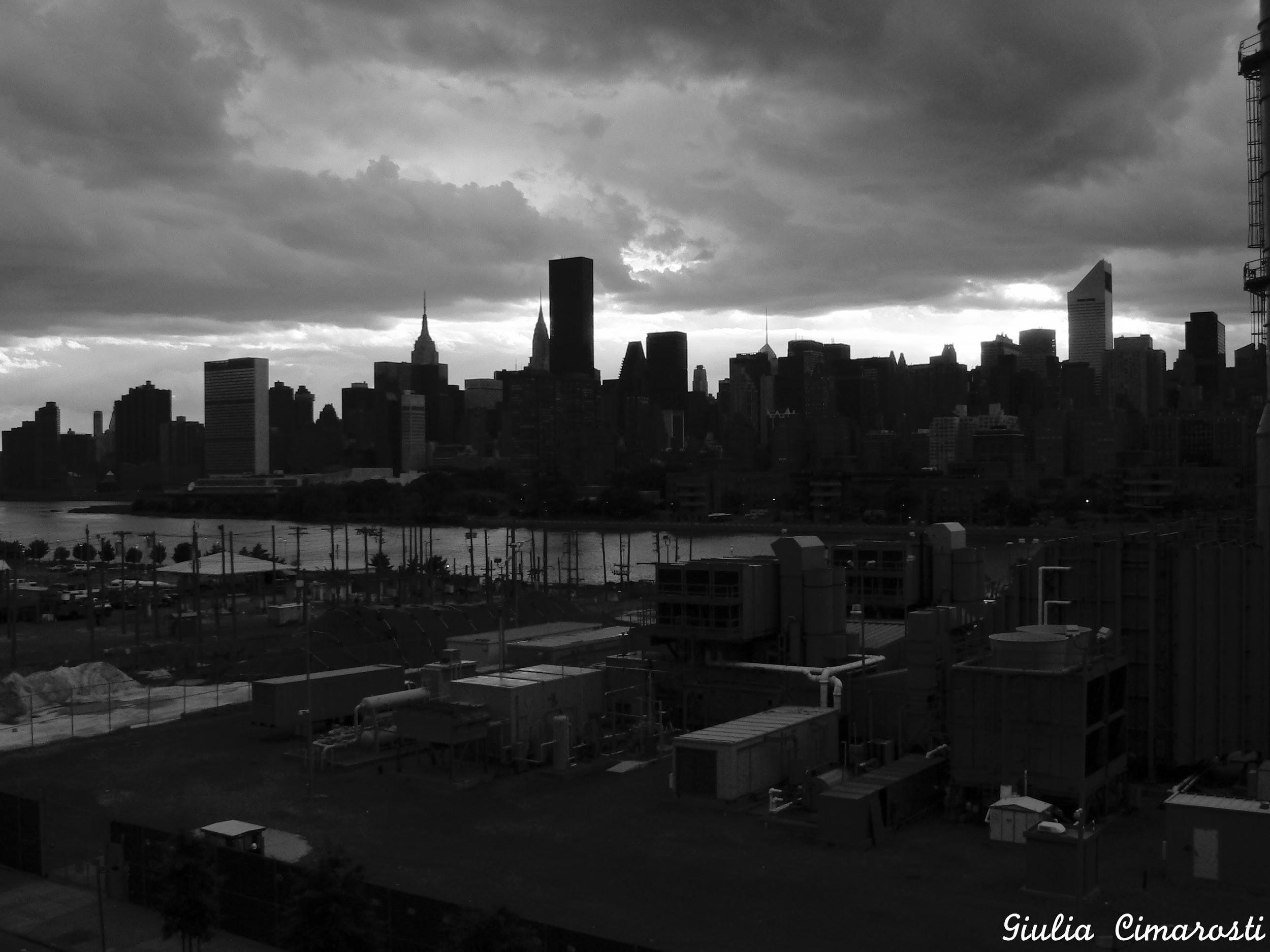 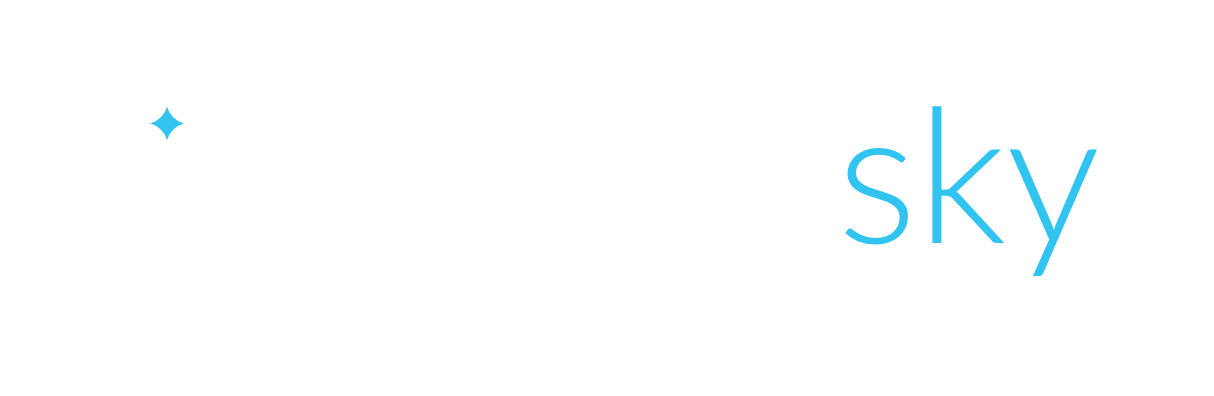 Regulatory & Operational Safety
Better Than Compliant
Proactive FAA Engagement
Existing Precedent
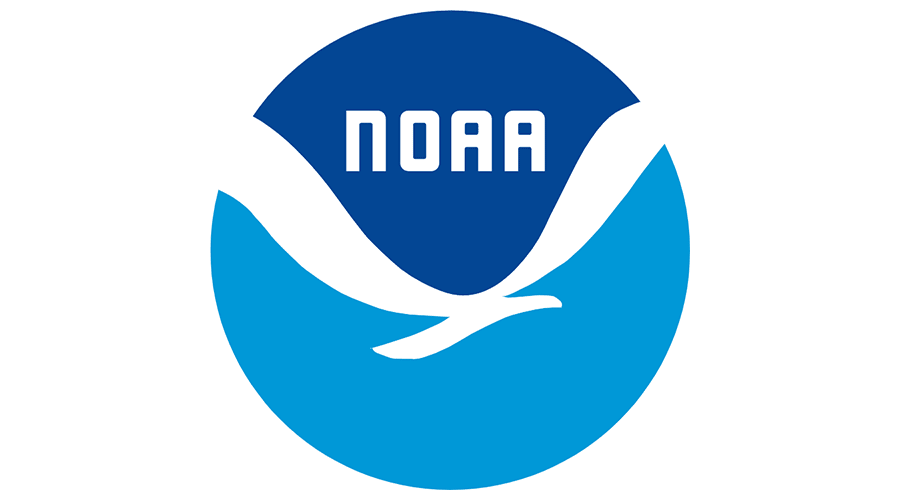 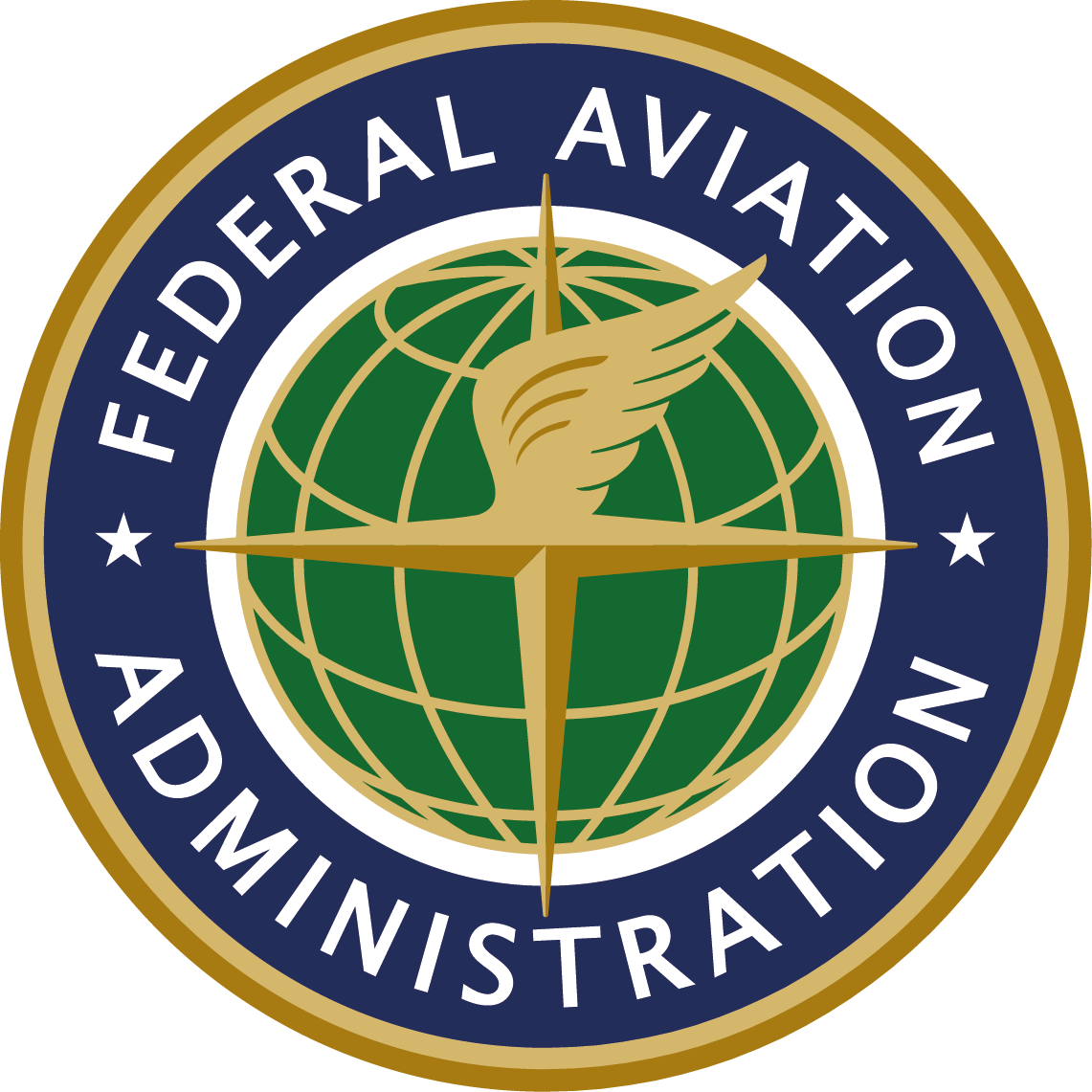 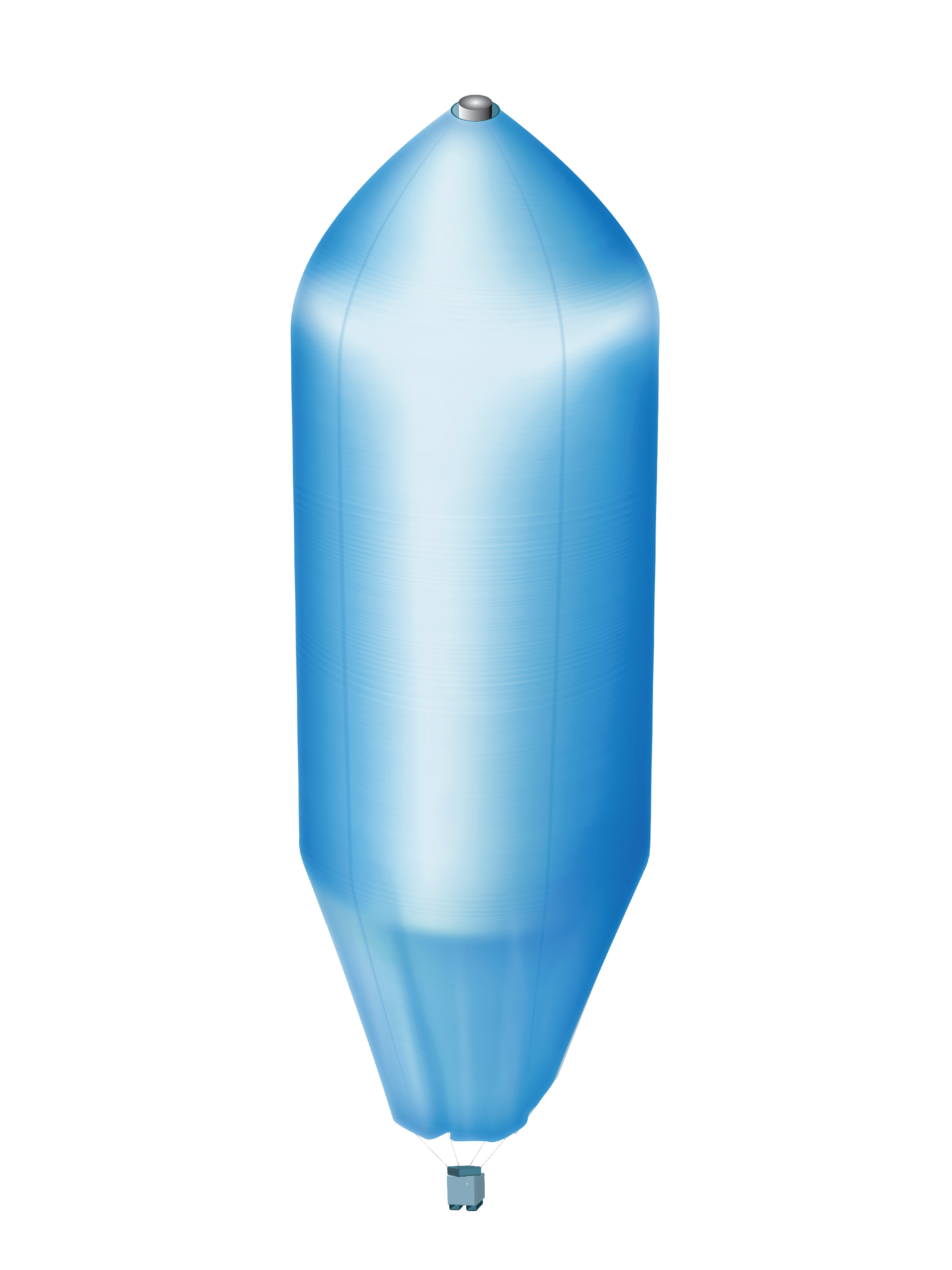 Our Chief Regulatory Advisor was the FAA’s Former Liaison to the Commercial Space Office
We Set the Standard for Stratospheric Flight Safety Operations
Launches 90 Balloons Per Day Across the U.S. in this Weight Class
*We’ve launched over 80 High-alt balloons, including ones carrying a human and the largest in the world*
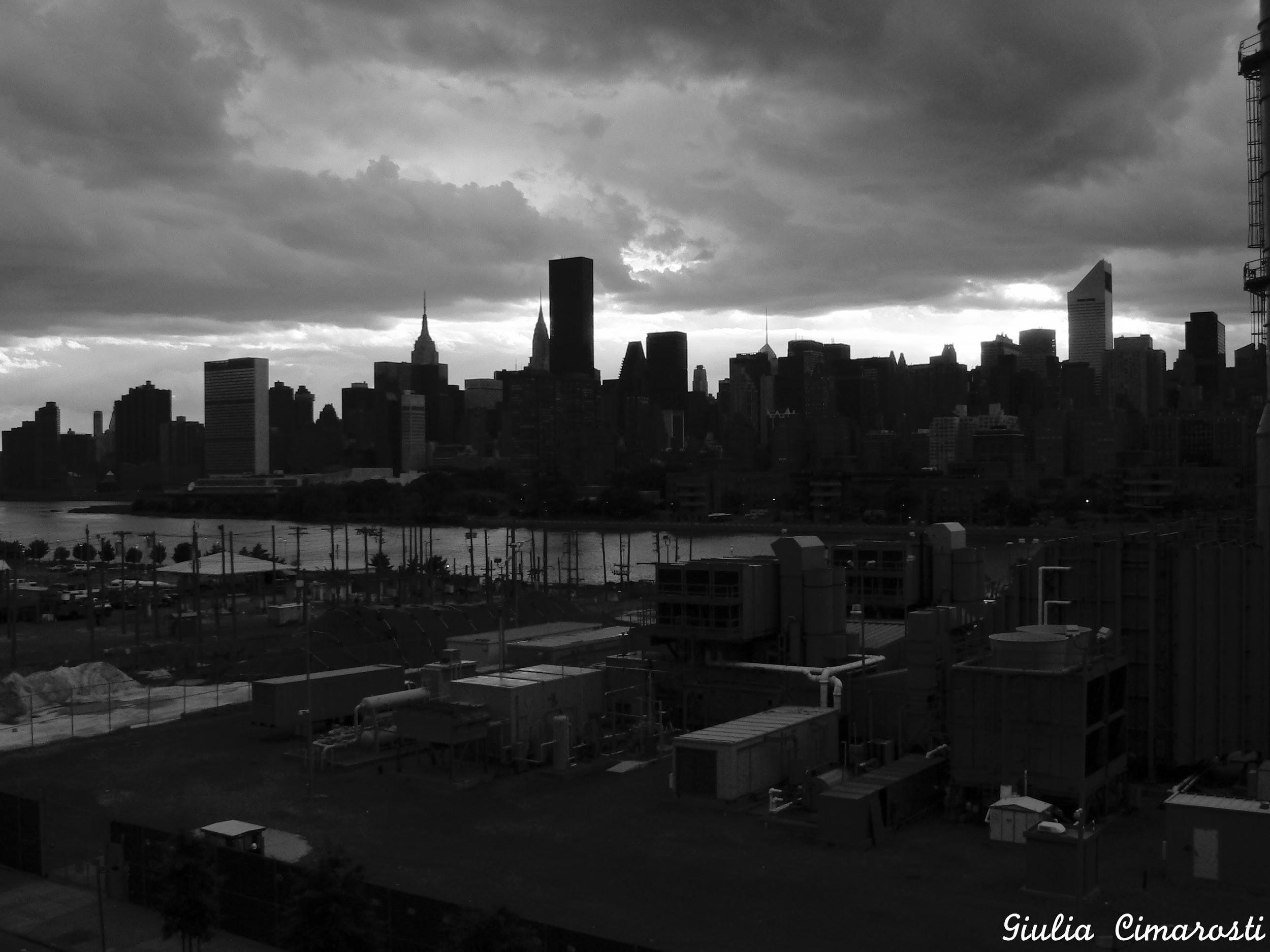 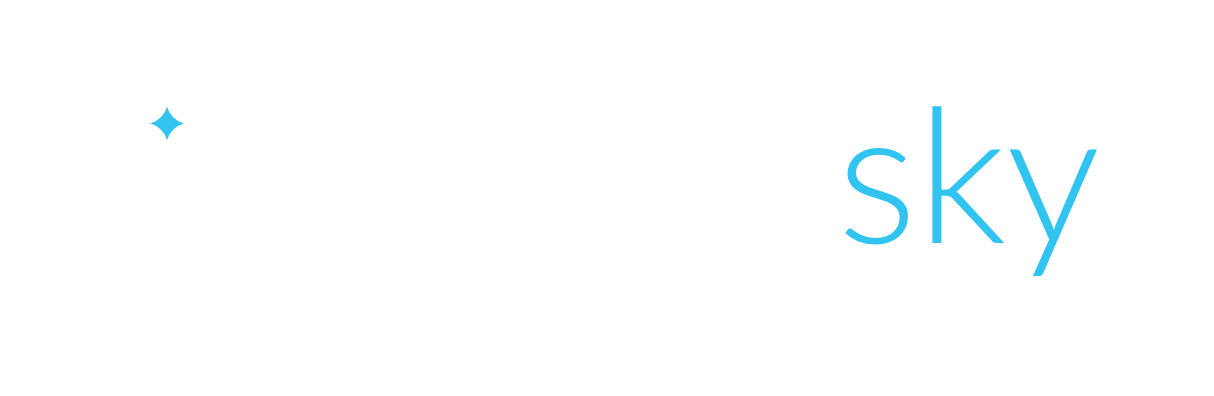 Our Leadership
Investors & Strategic Advisors
Alan Eustace
Andrew Antonio
Co-Founder & CEO
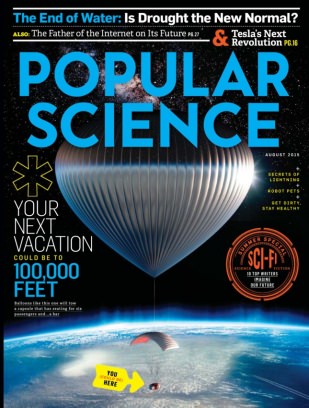 Former Chief of Knowledge, Google
Record Holder, Highest Human Balloon Flight
Grew aerospace startup from Pre-seed to 100+ Employees
Remote Sensing Applications
Customer Obsession
Astronaut Ron Garan
Retired NASA Astronaut
Stratospheric Ops Expert
Author, Philanthropist
Jared Leidich
Co-Founder & CTO
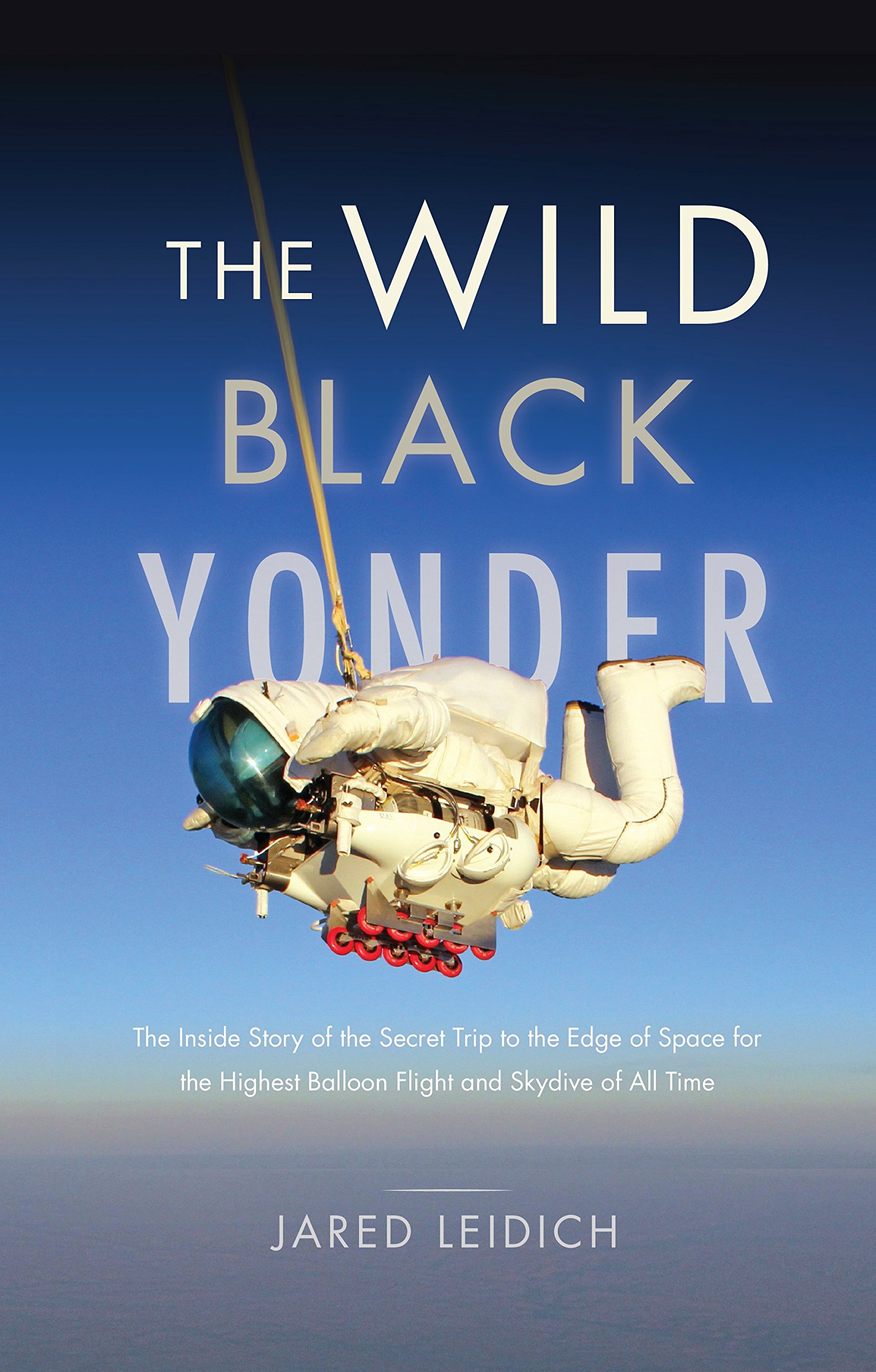 Led Spacesuit Design & Ops for World Record Spacedive
5 US Patents for Space Tech
Stratospheric Systems Expert
CU Boulder Alumni of the Year
Dr. Ben Longmier
Co-founder & CTO, Swarm (low-cost SATCOM network)
Co-founder & CTO, Aether (Acquired by Apple in 2015)
17
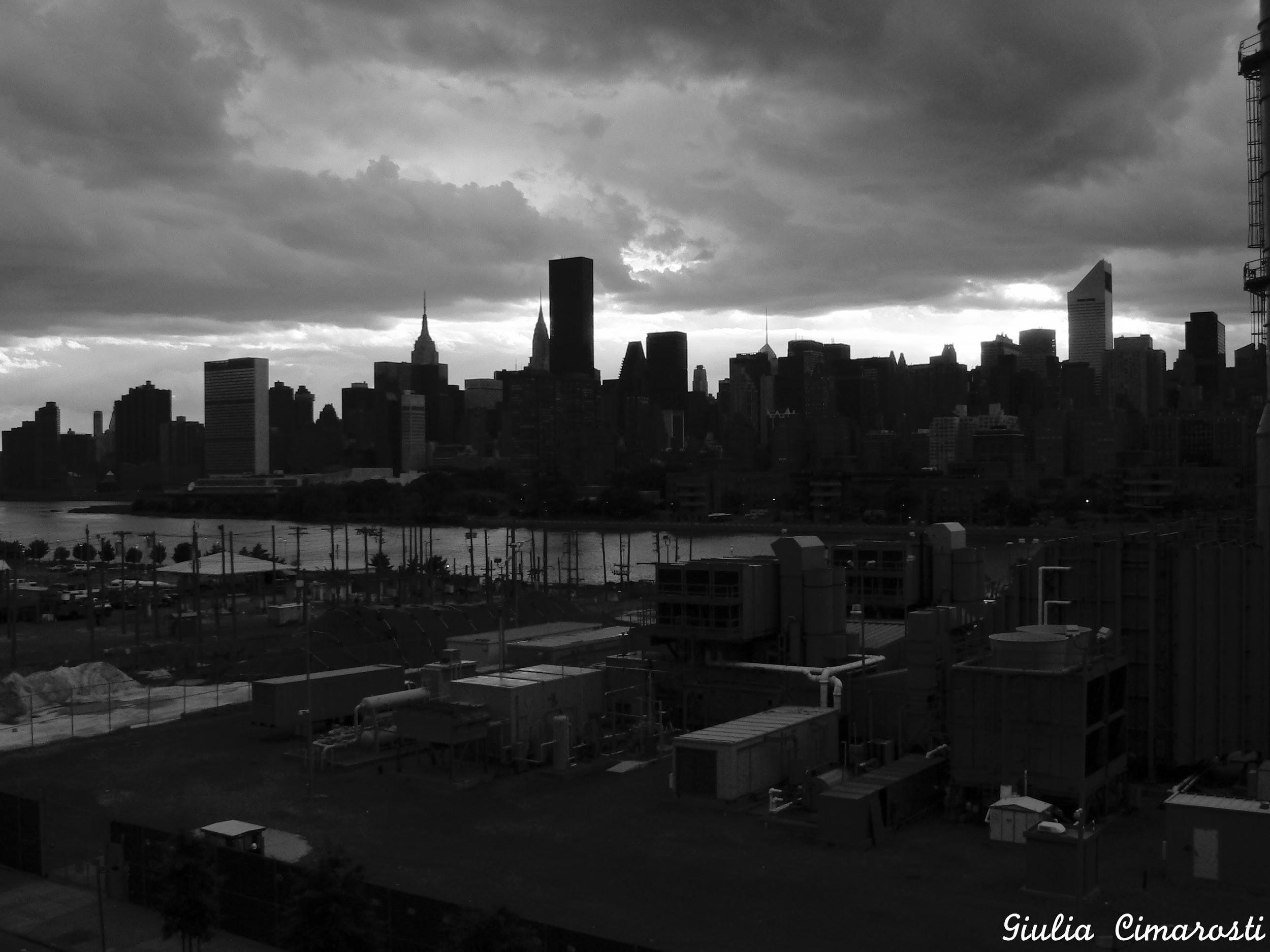 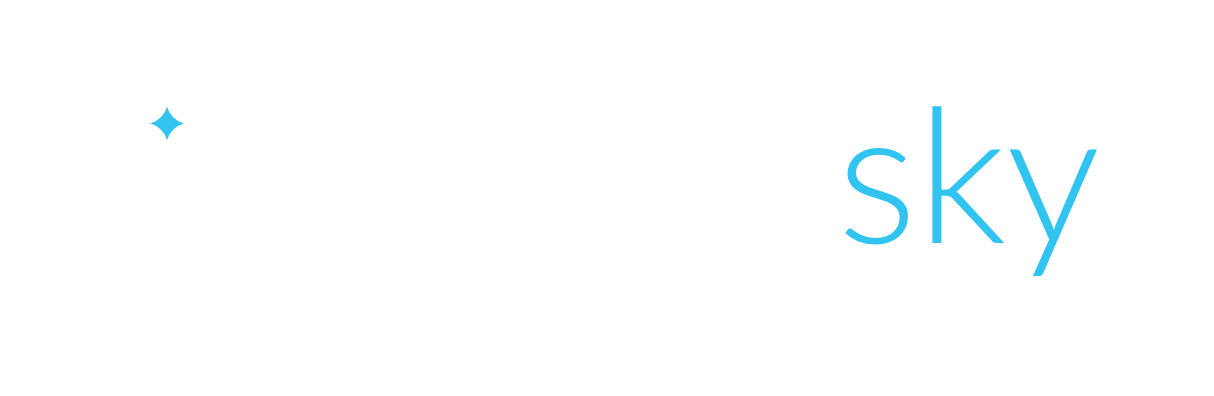 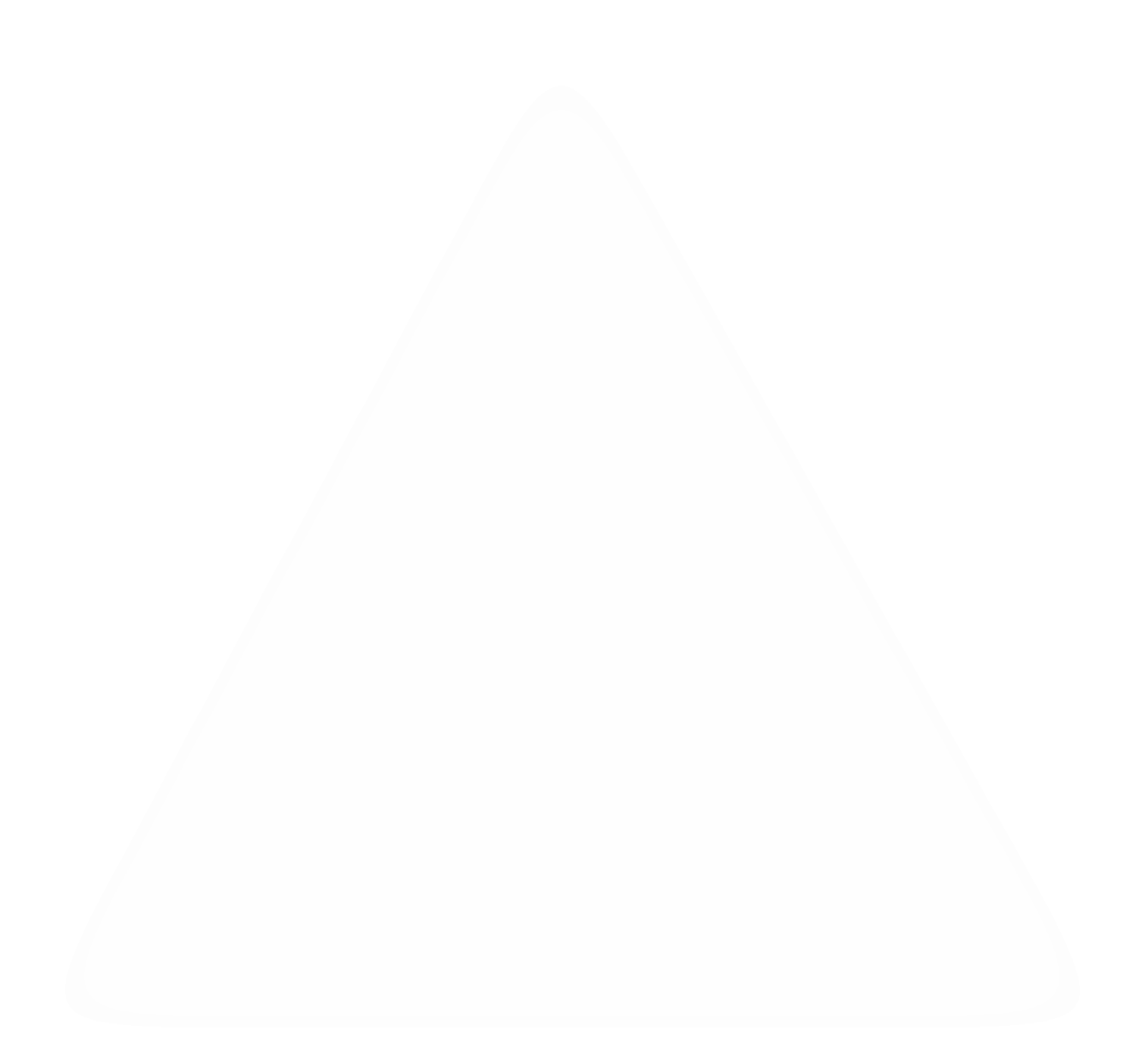 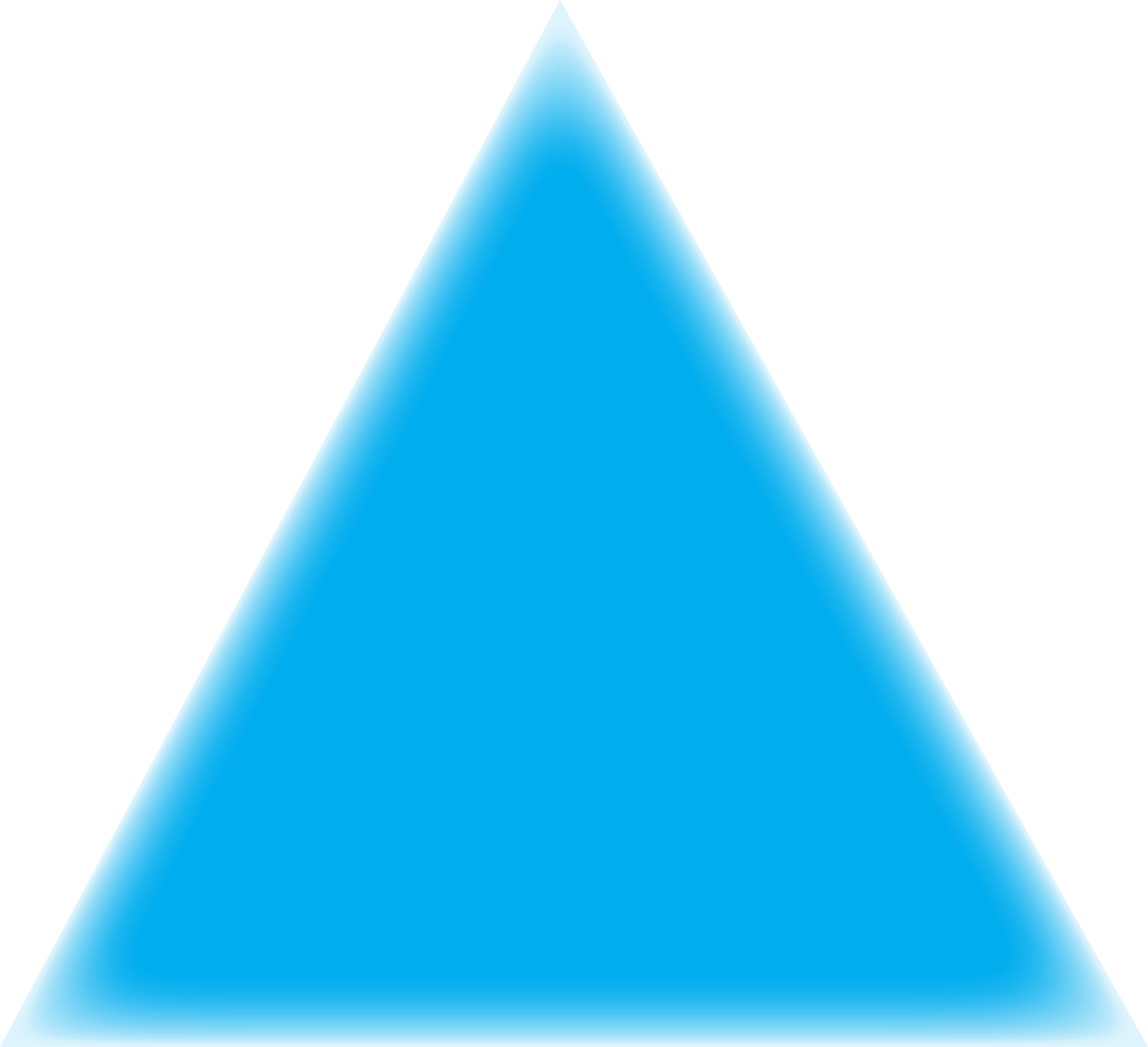 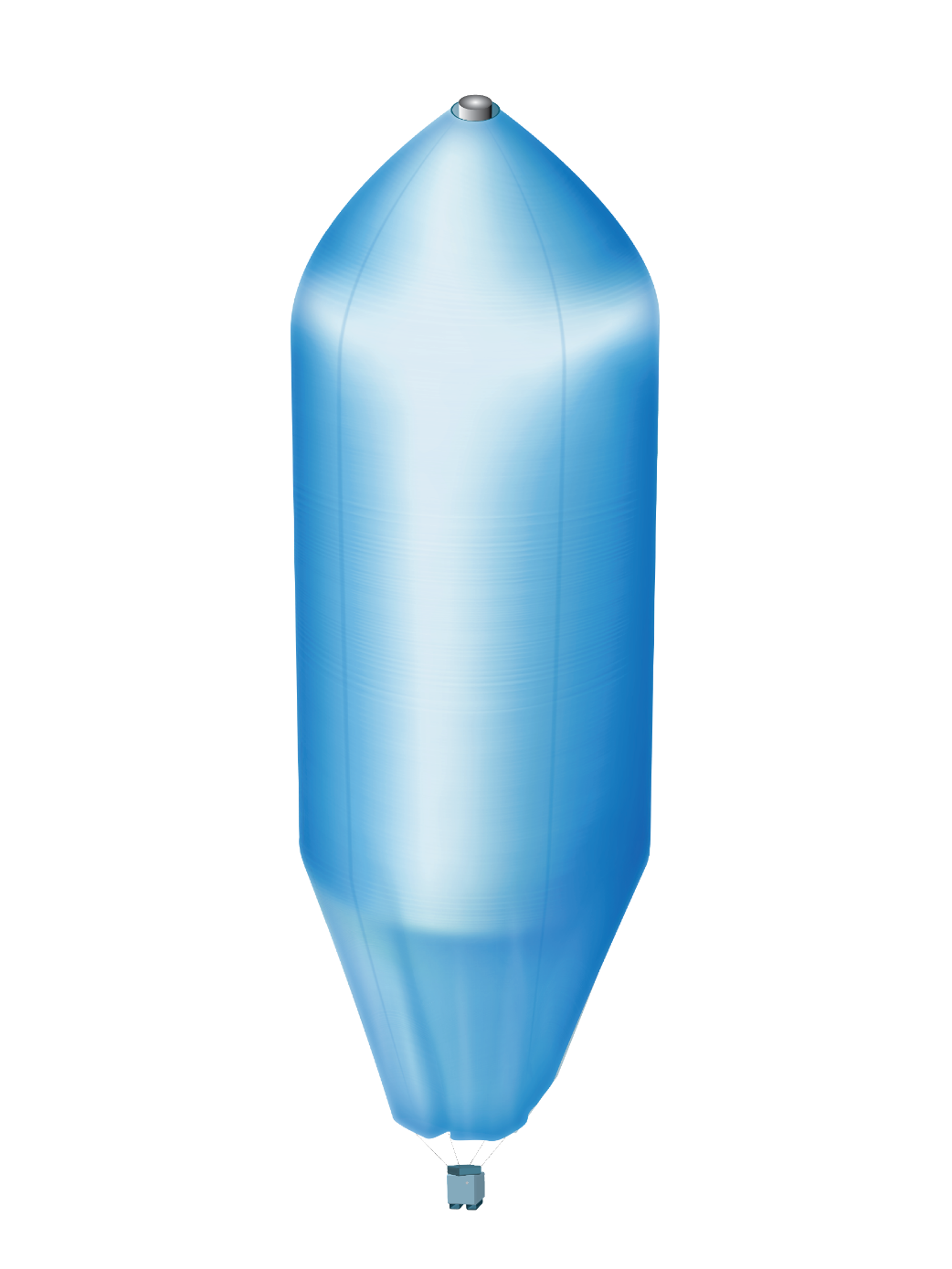 How Can You Help?
System & Solution Feedback
Be a Data Evaluation Partner for our potential Phase 2 SBIR
Seeking Commercialization and Demo Mission Partners
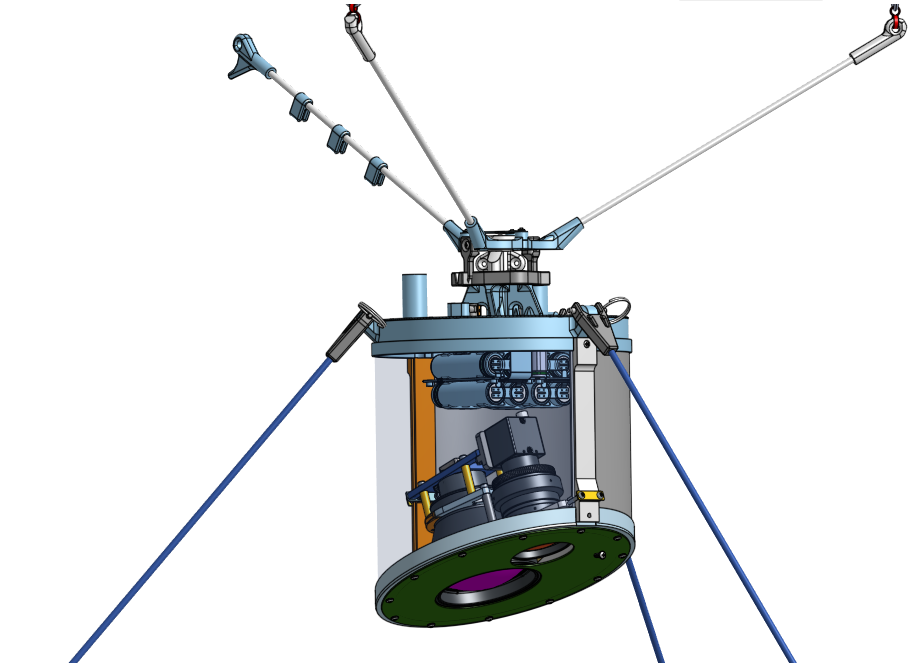 Andrew Antonio
Co-founder & CEO
andrew@urbansky.com 
302.383.7244
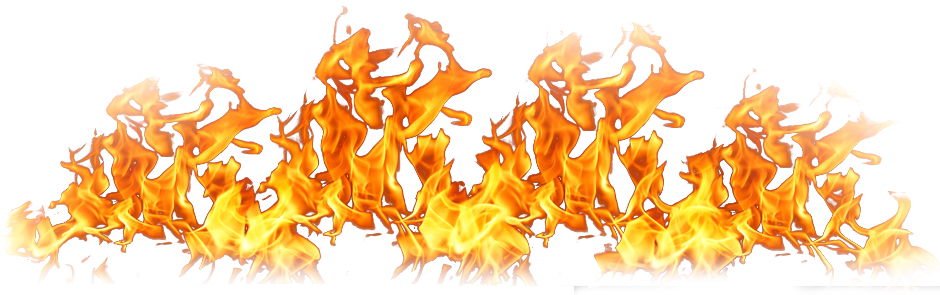 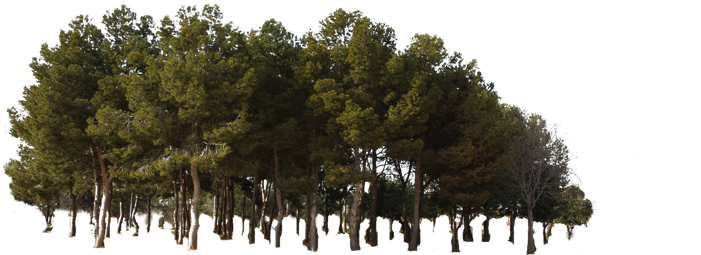 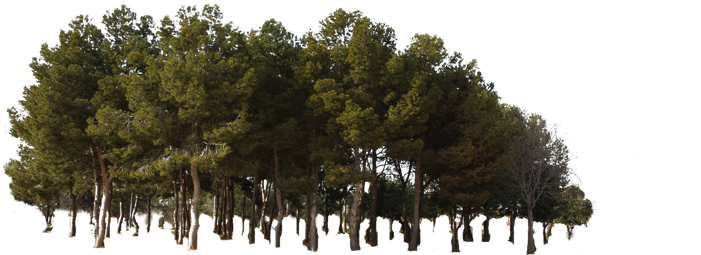 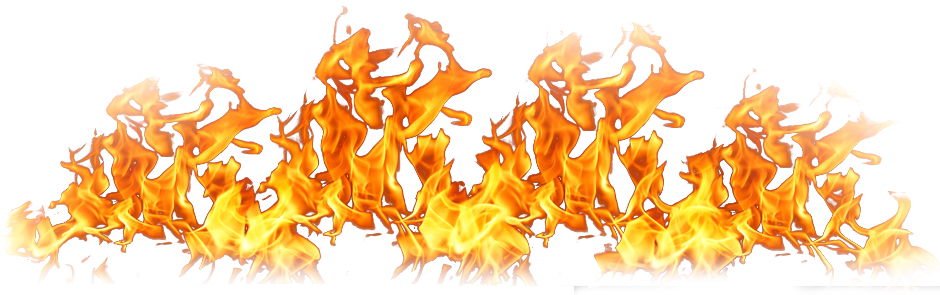 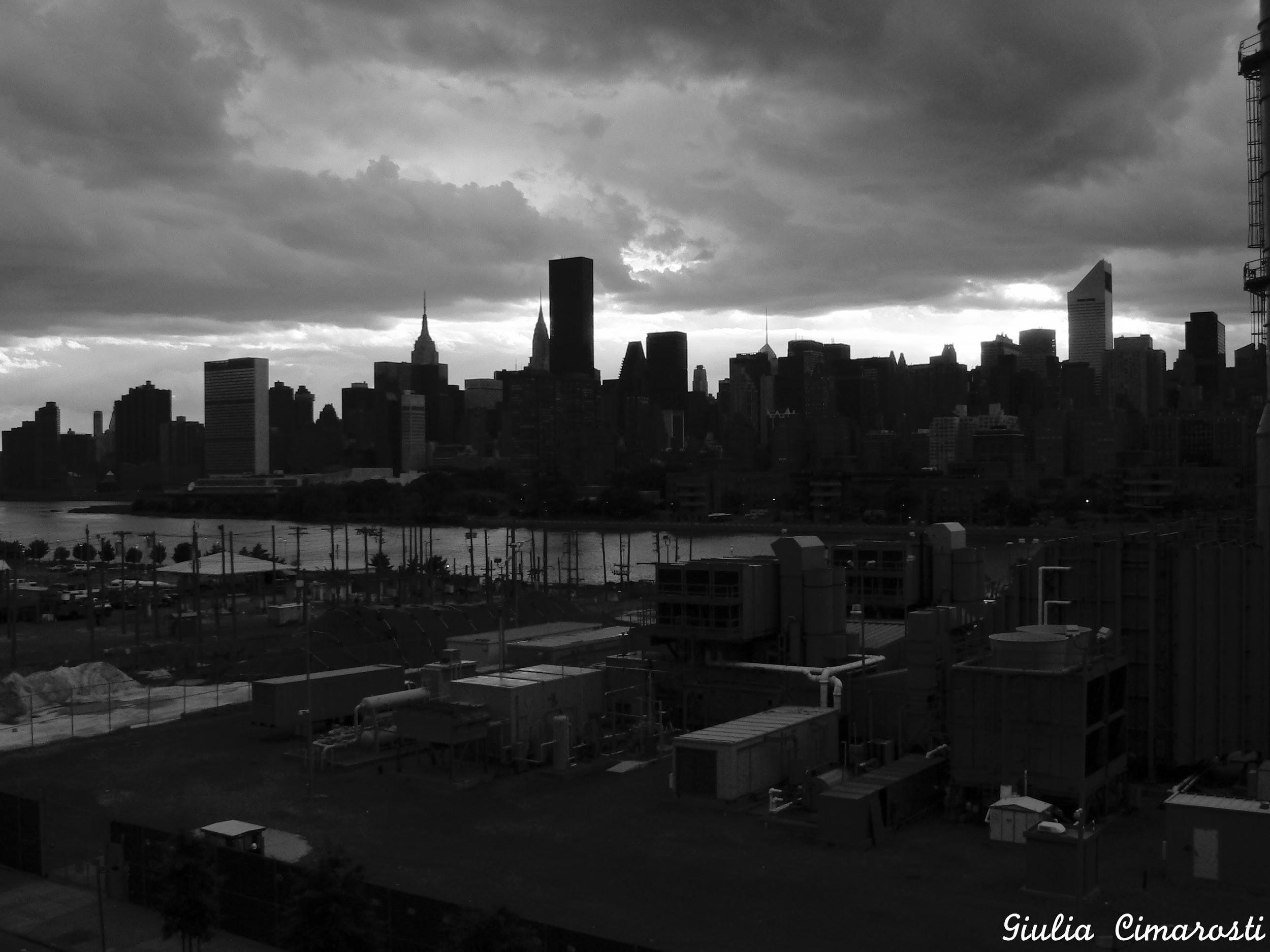 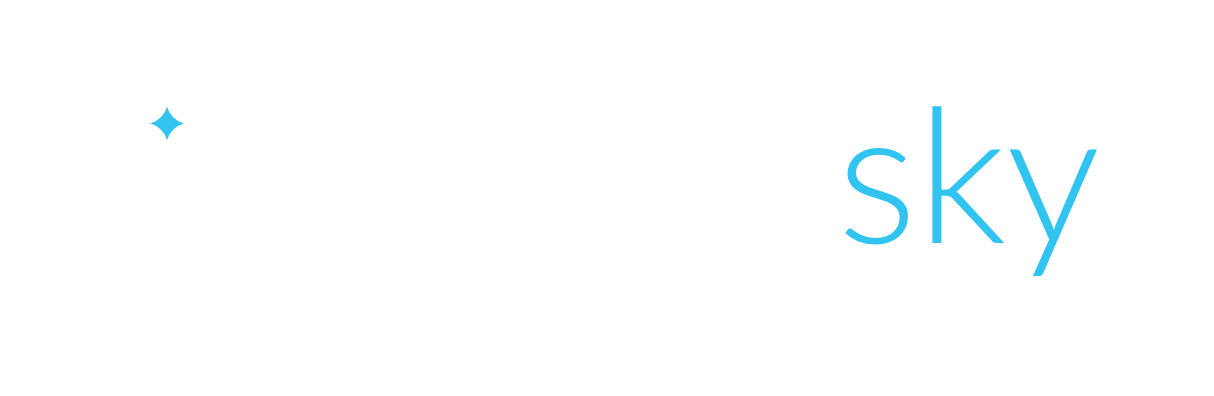